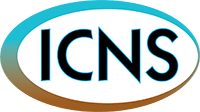 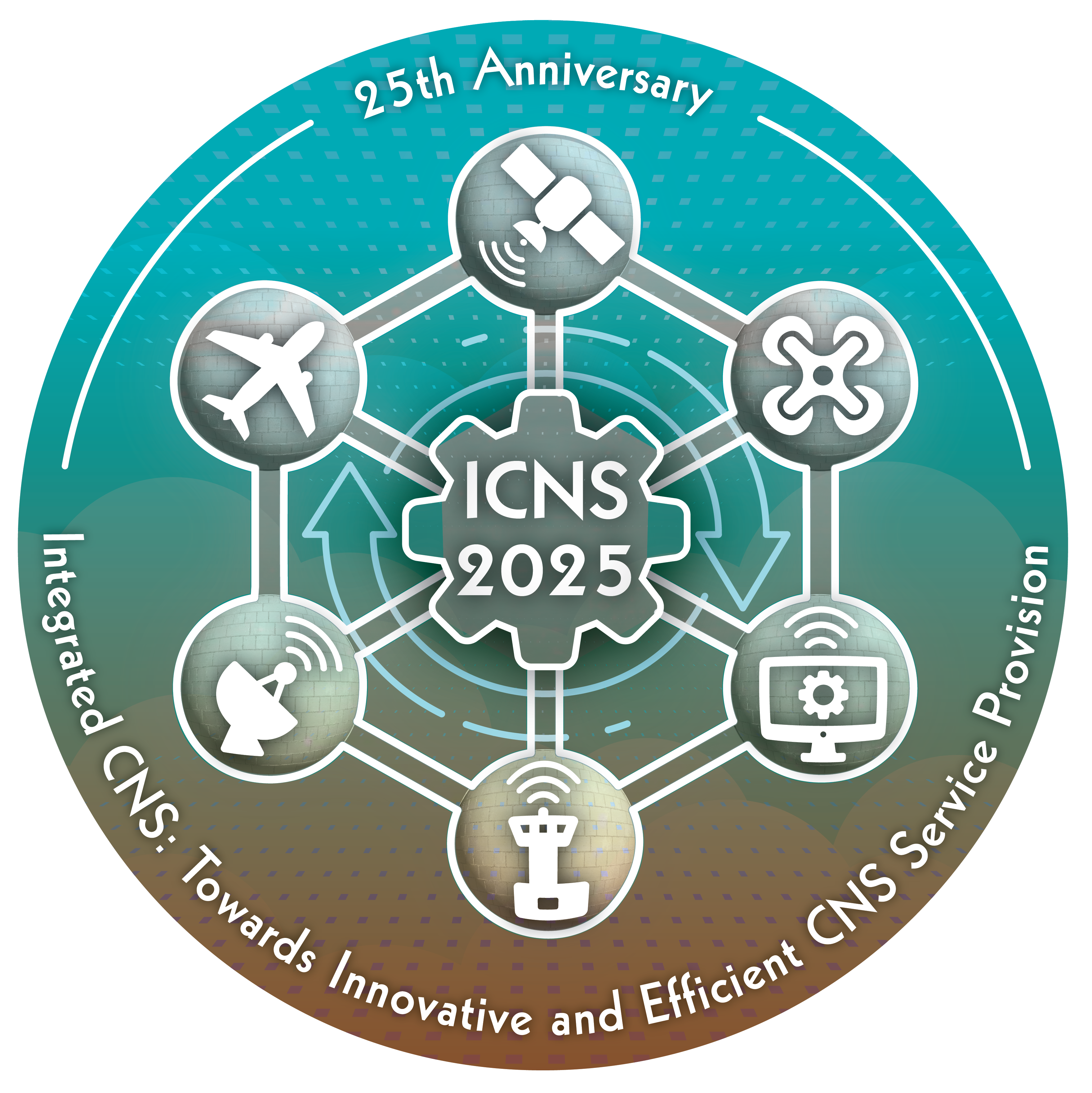 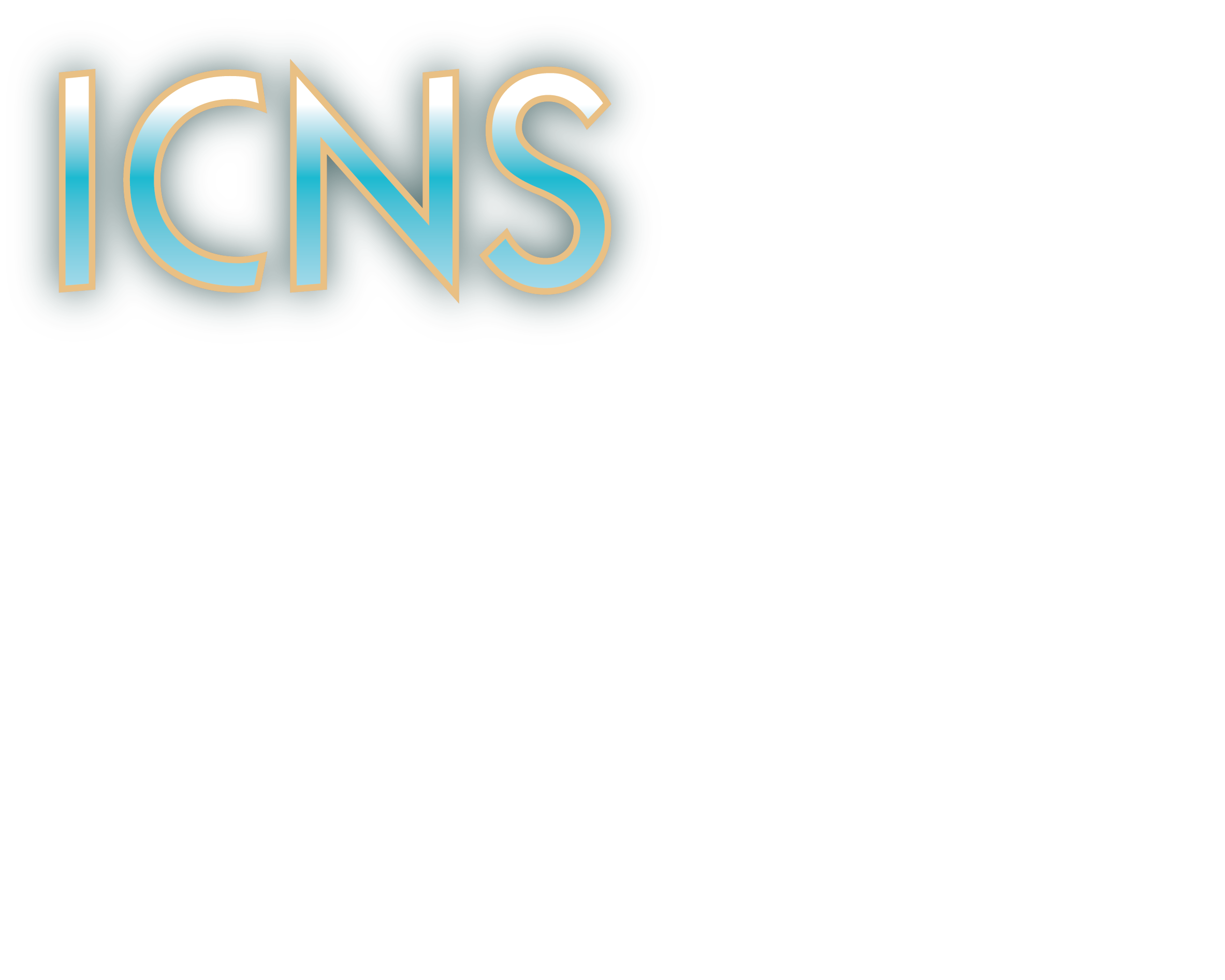 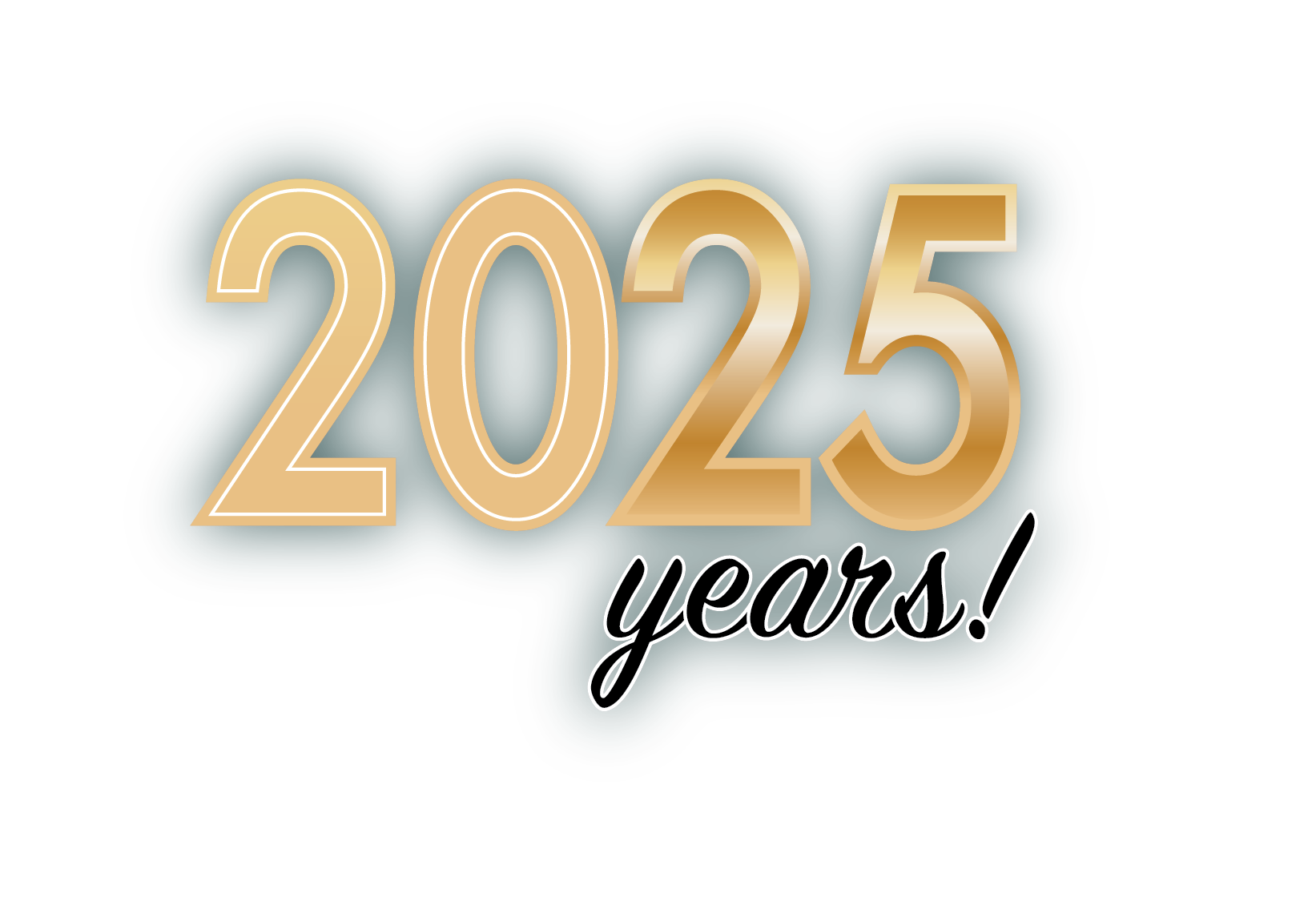 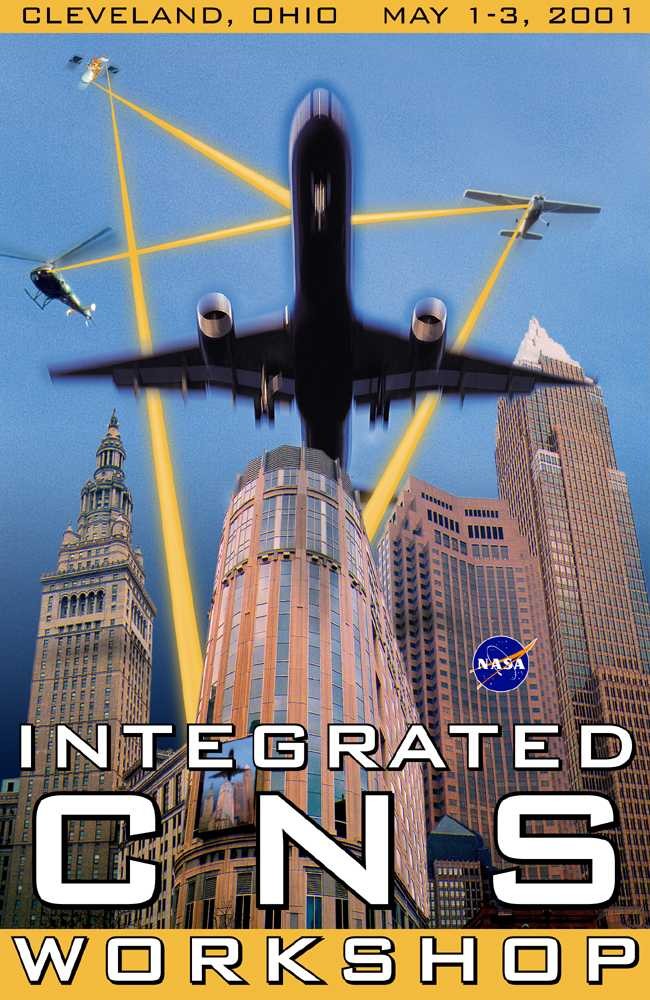 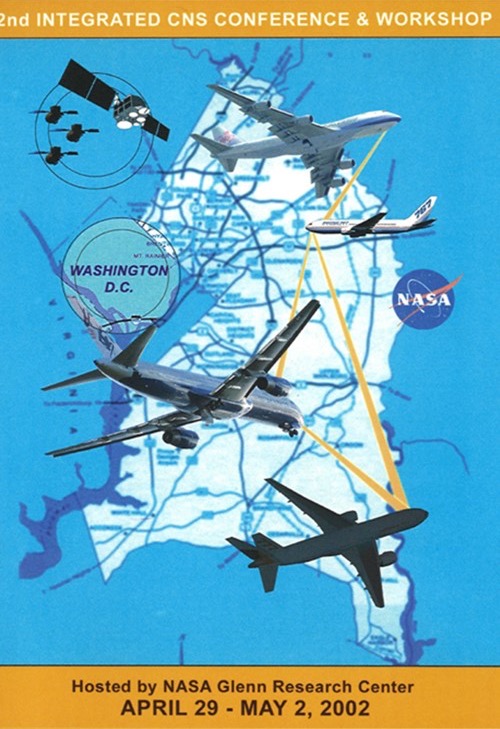 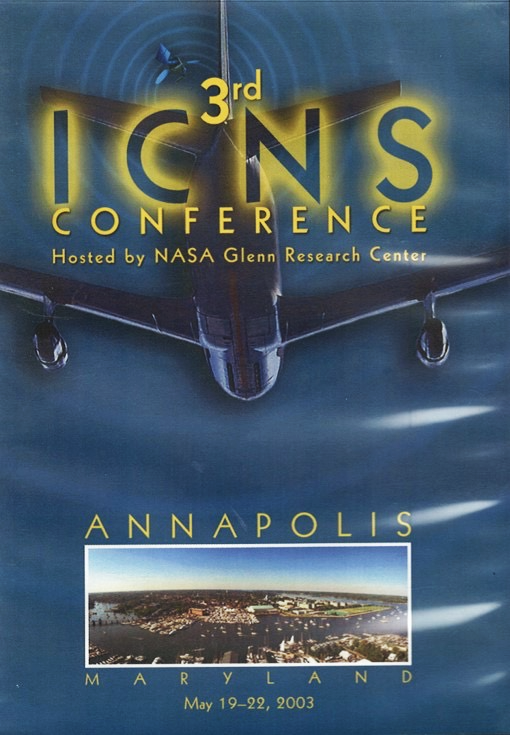 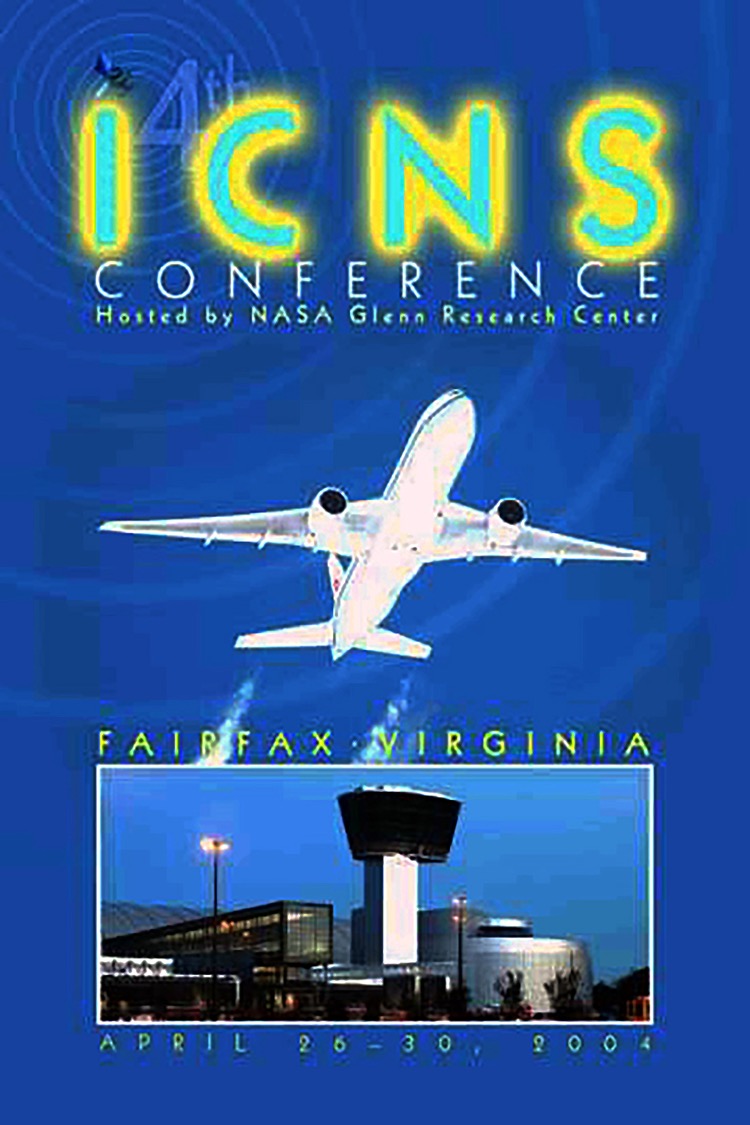 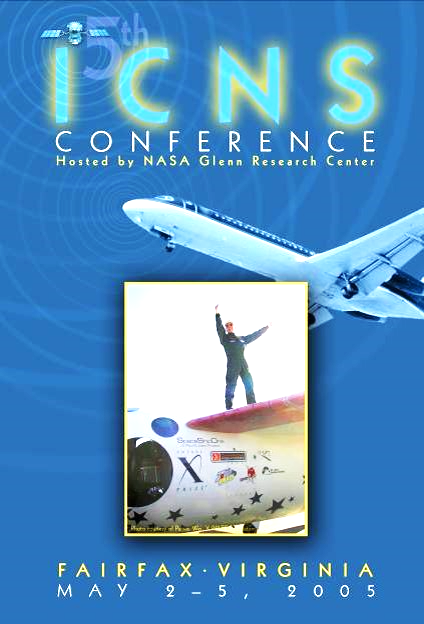 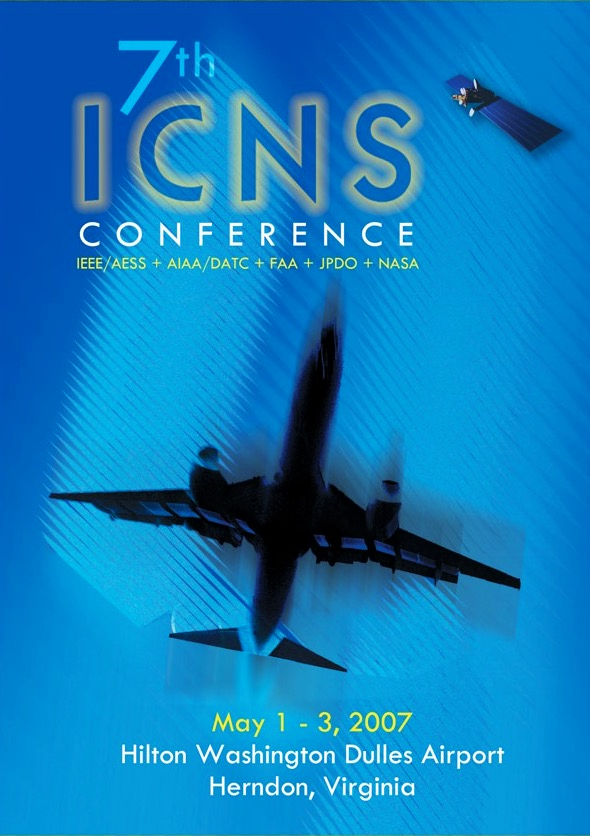 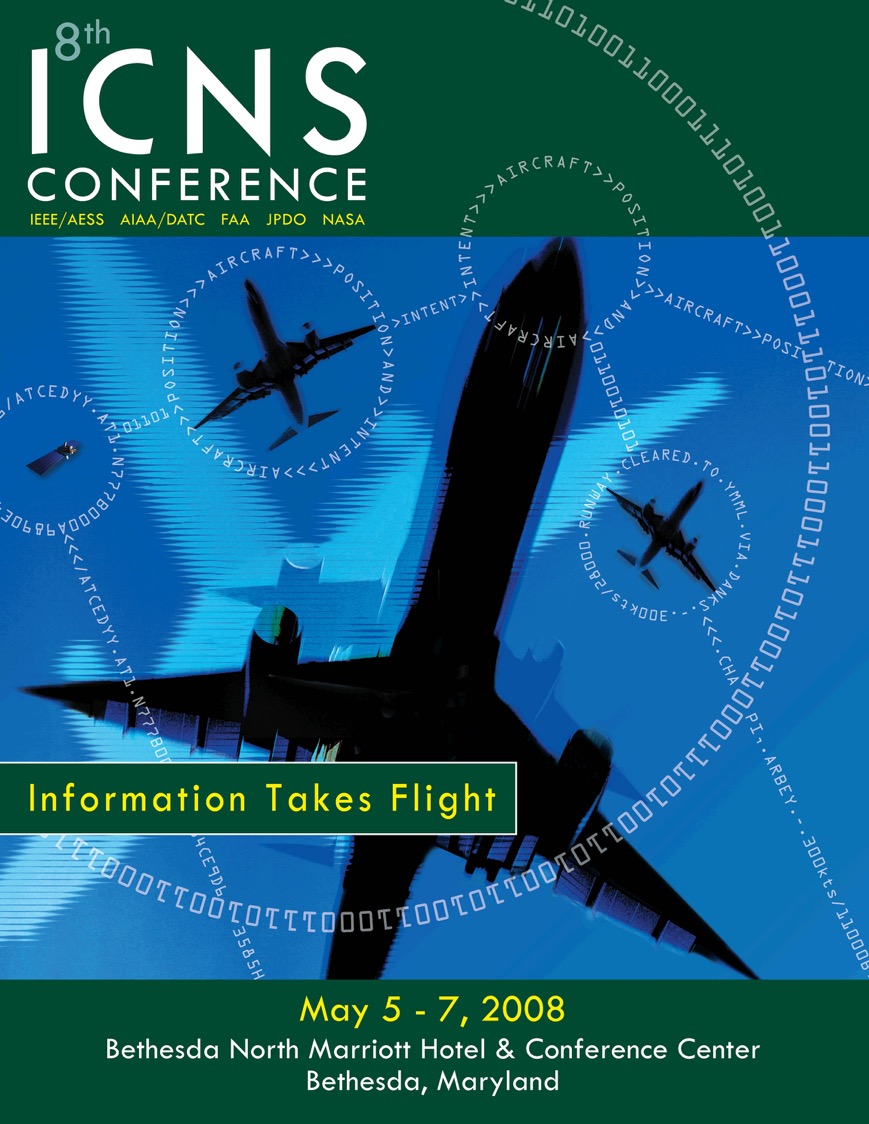 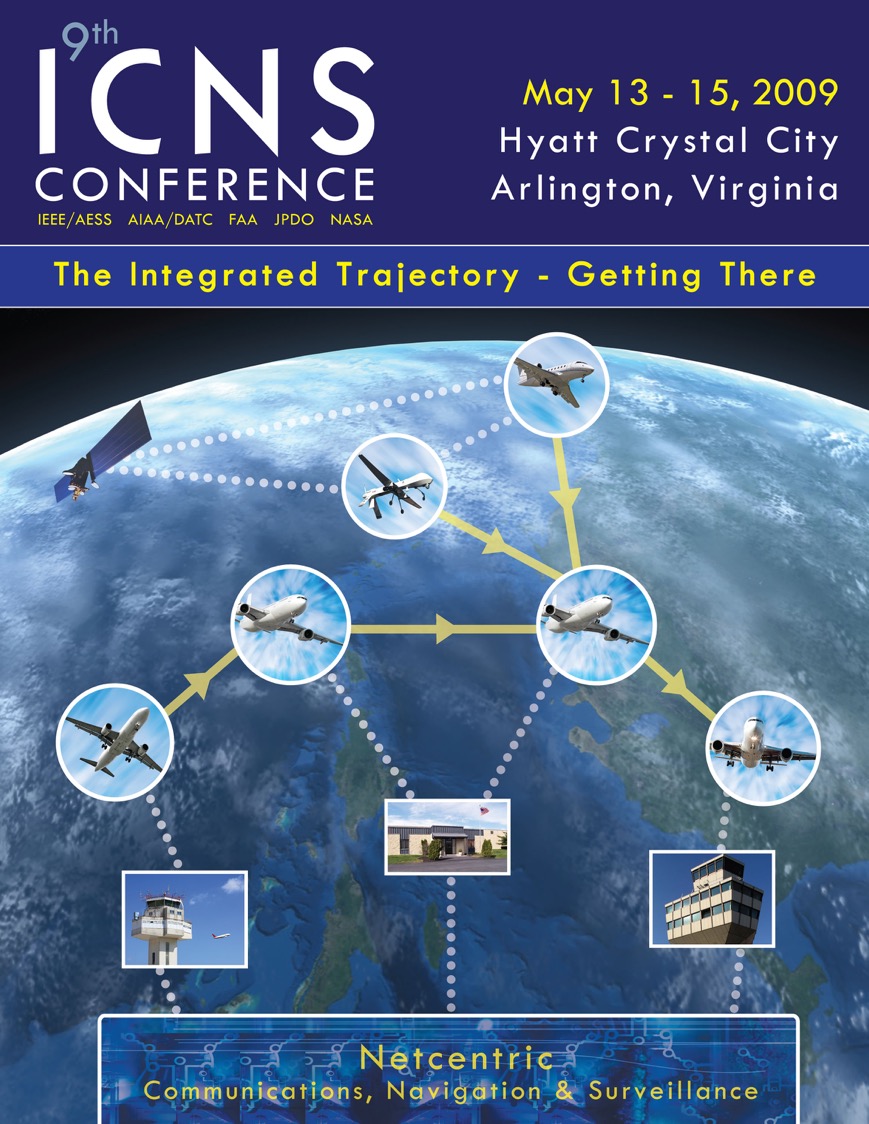 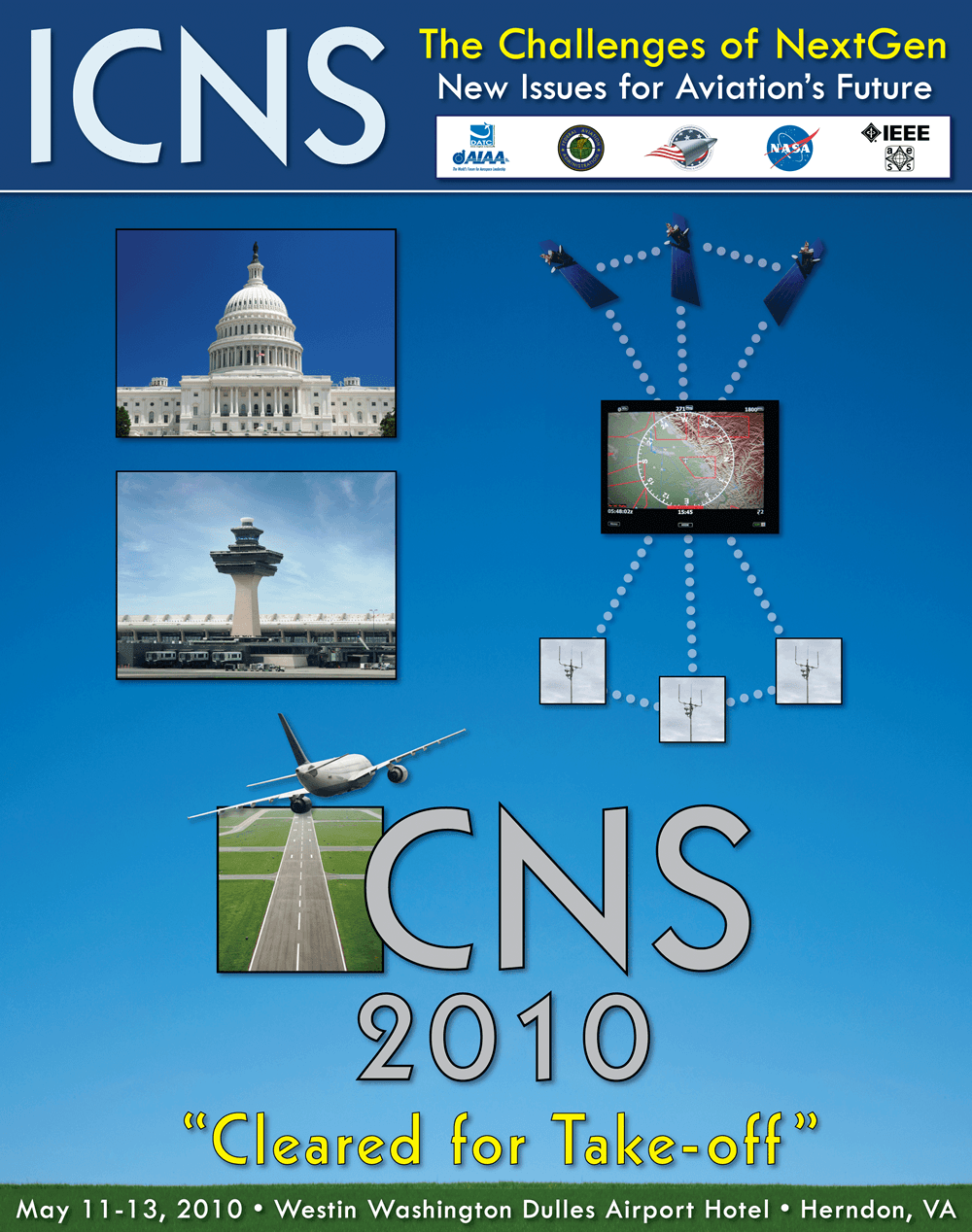 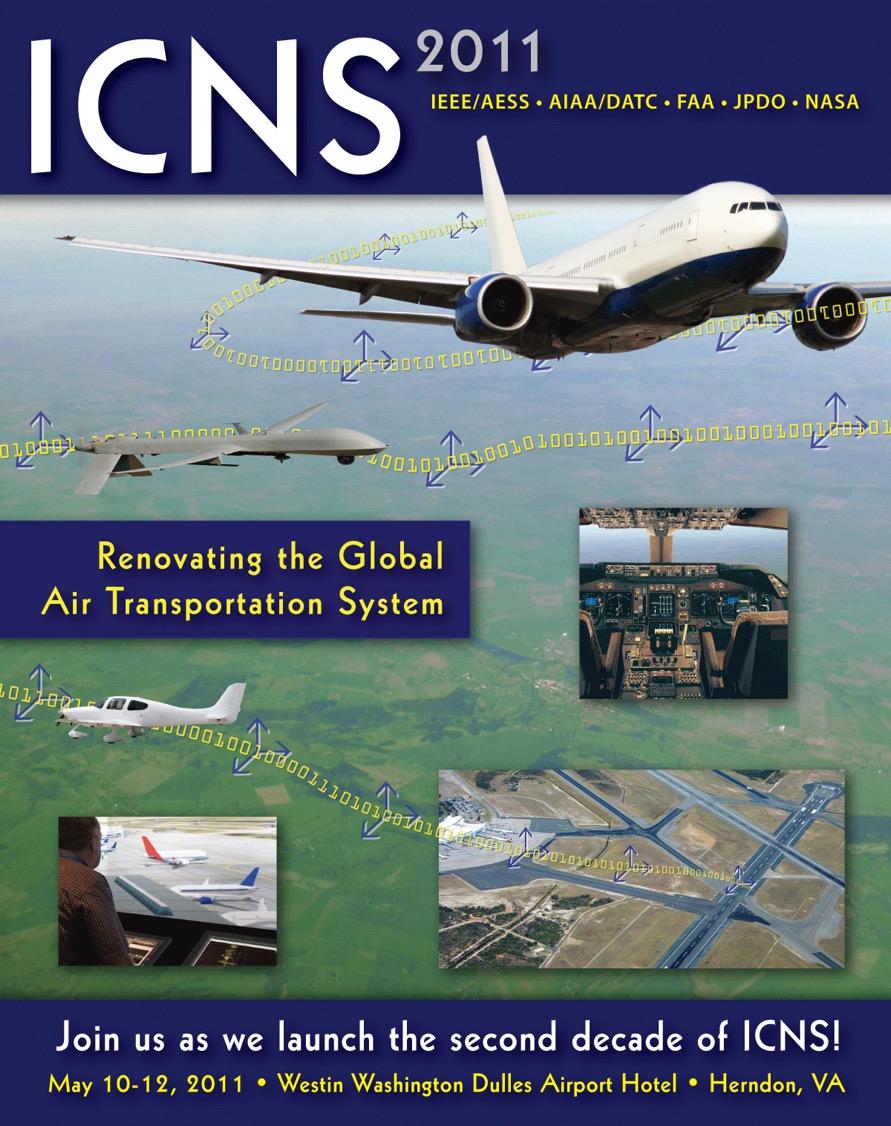 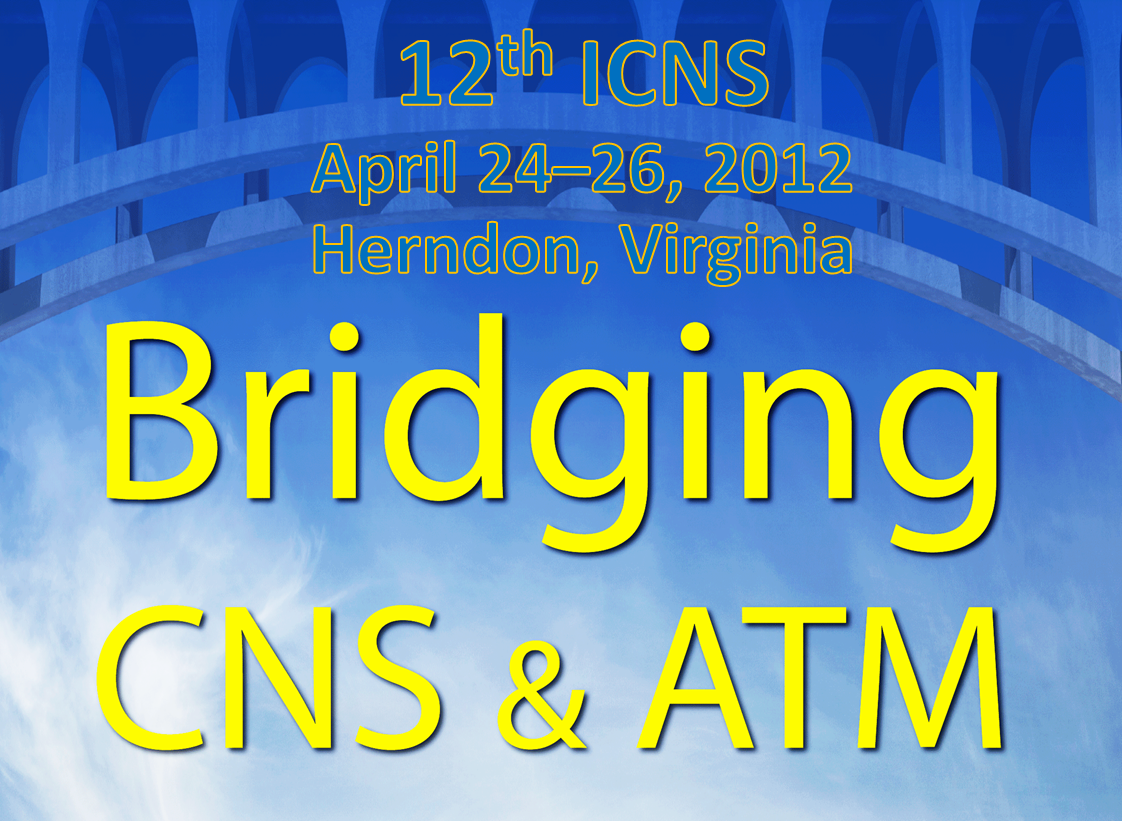 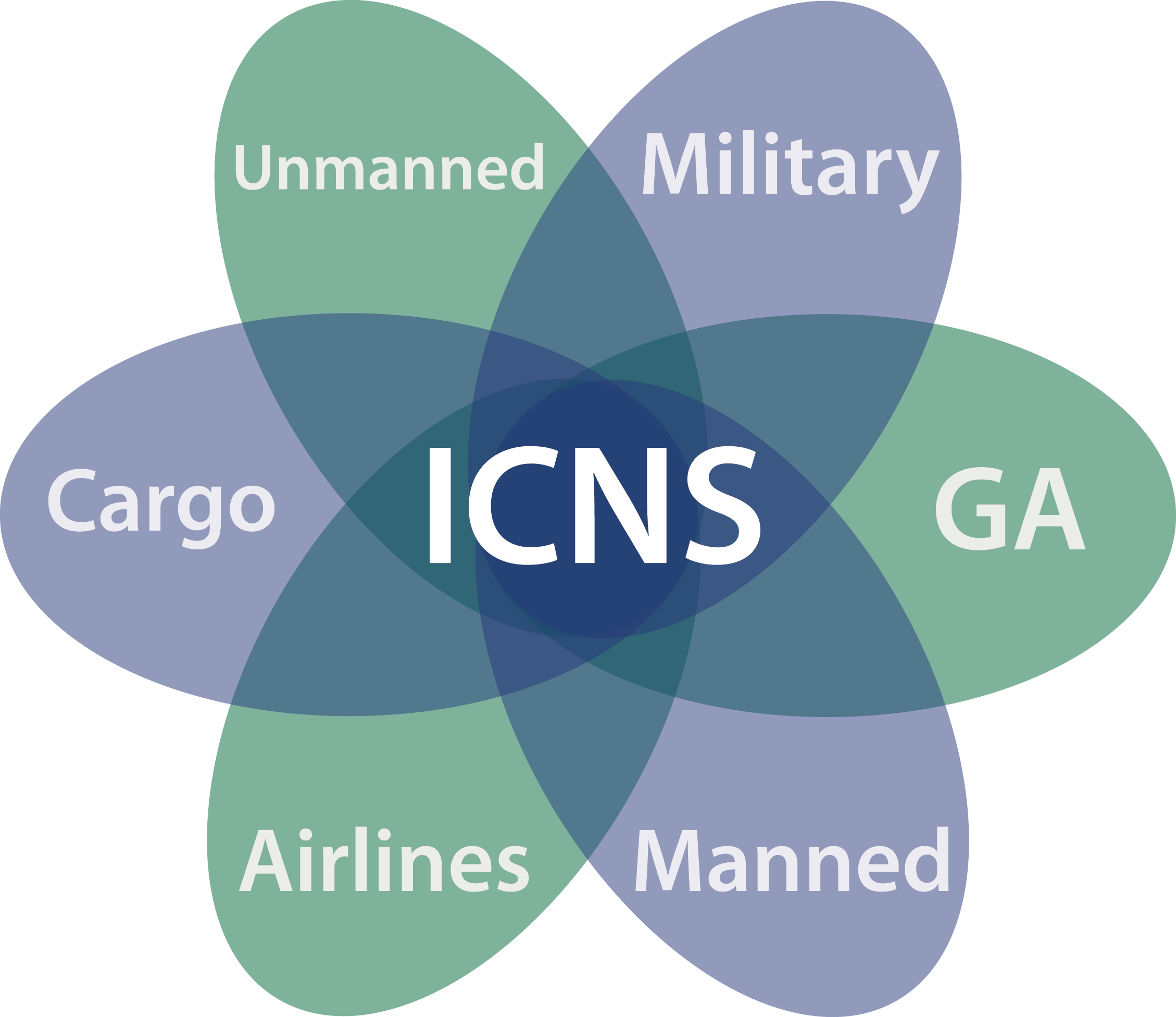 2013
Diverse Aircraft in a Common Sky – ICNS Leads the Way
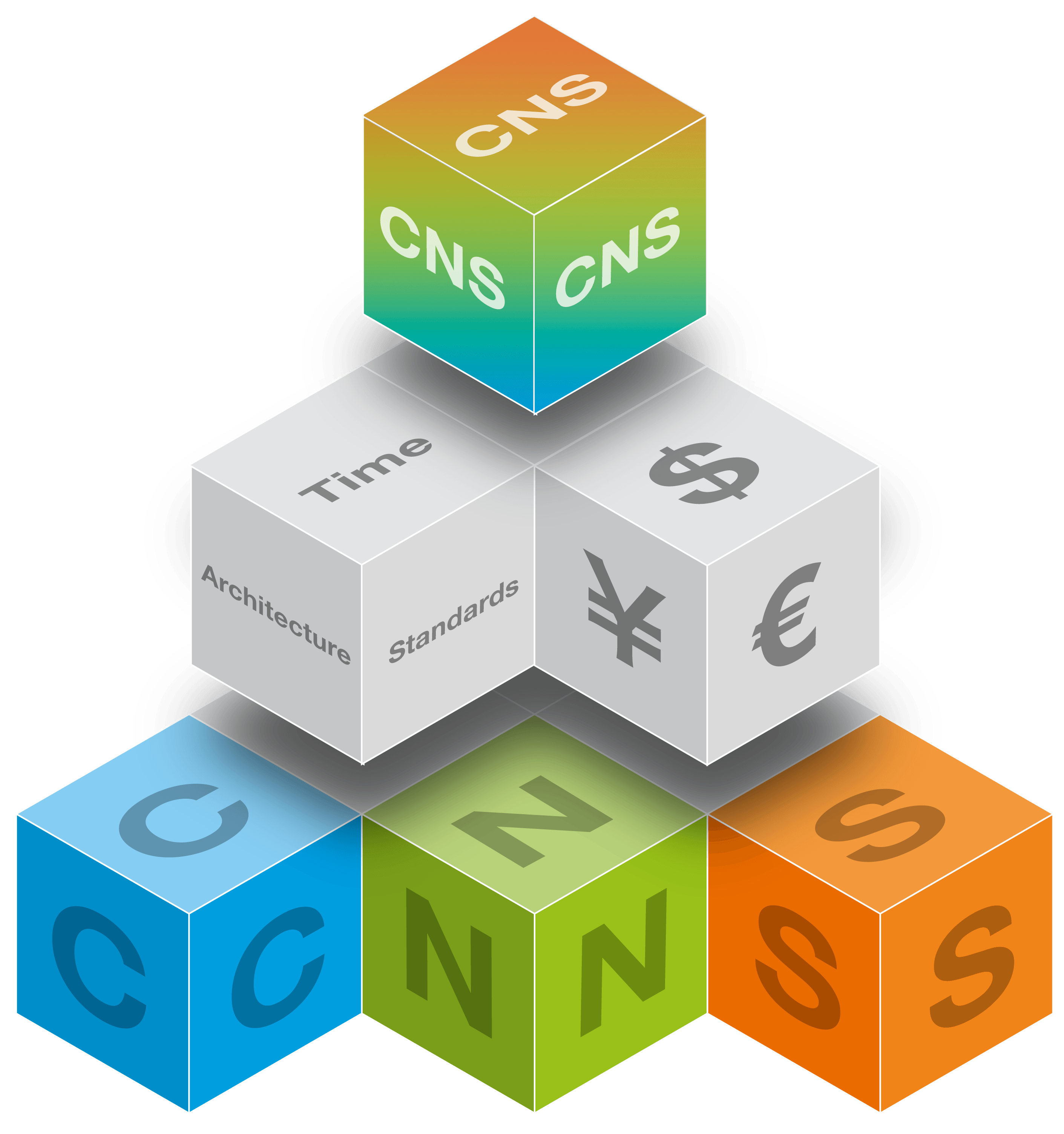 2014
Blocks and Builds – Air and Ground Convergence
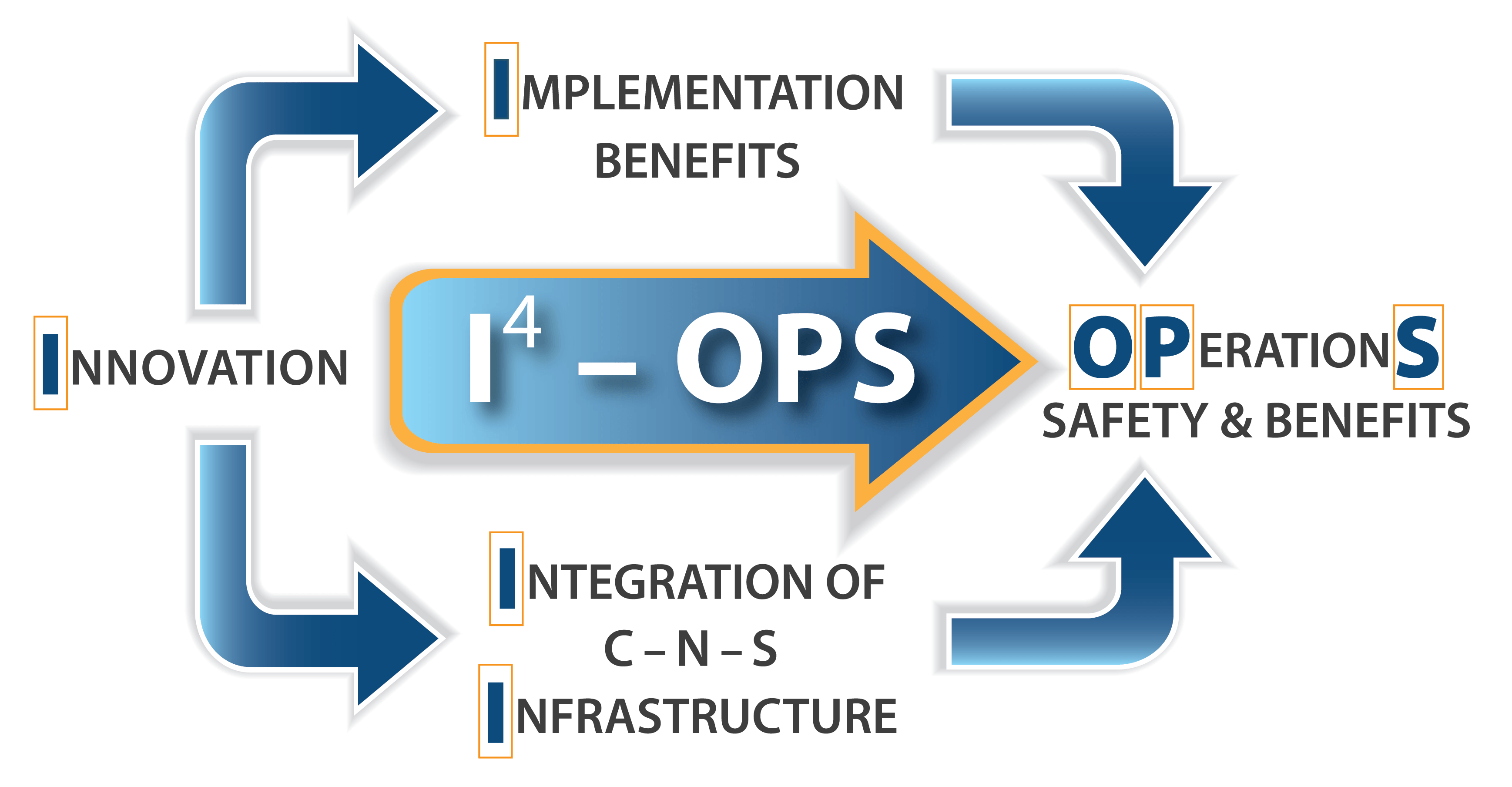 Innovation in Operations, Implementation Benefits and Integration of the CNS Infrastructure
2015 Integrated Communication Navigation and Surveillance Conference
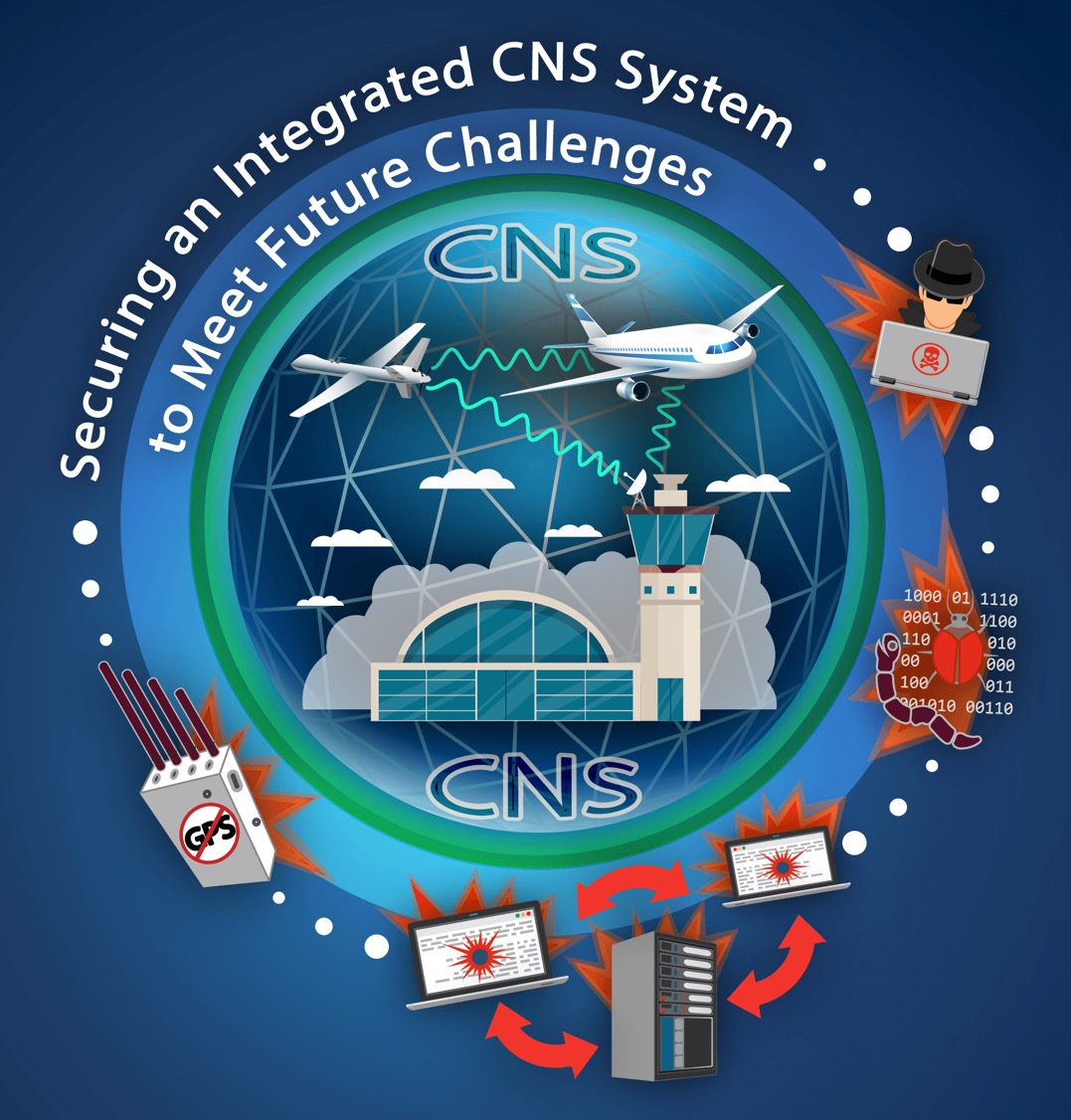 2016
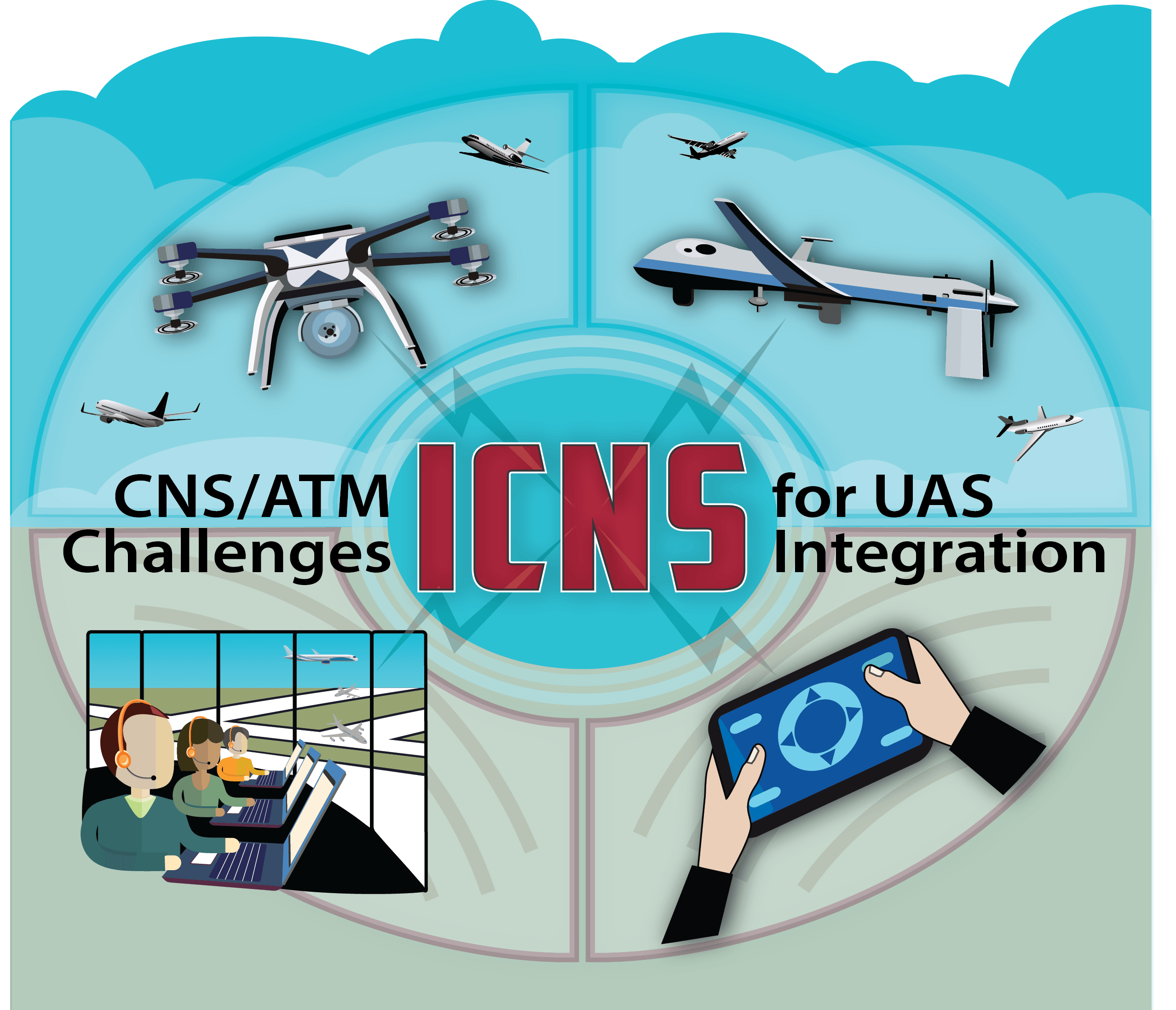 2017
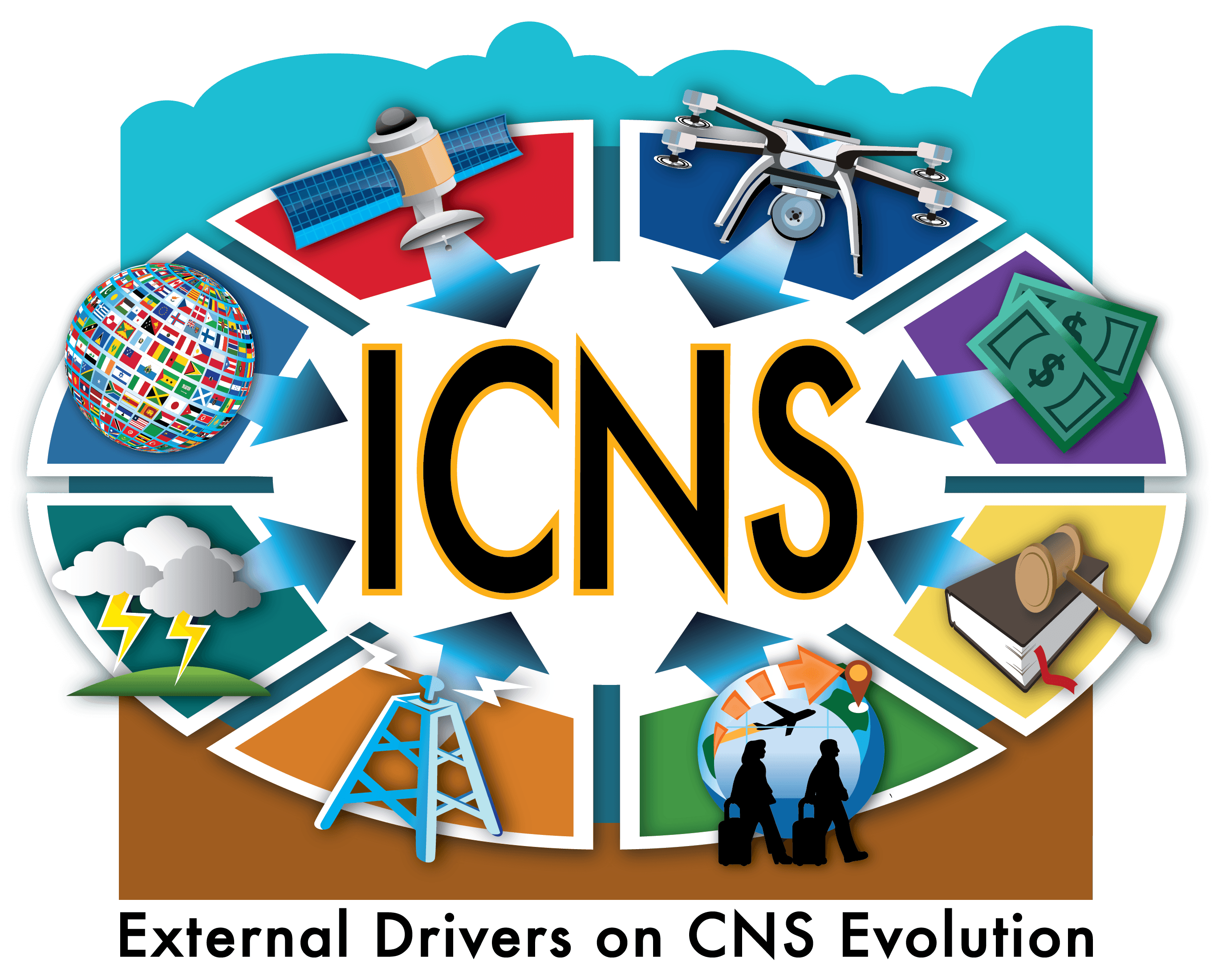 2018 Integrated Communications, Navigation, 
and Surveillance Conference
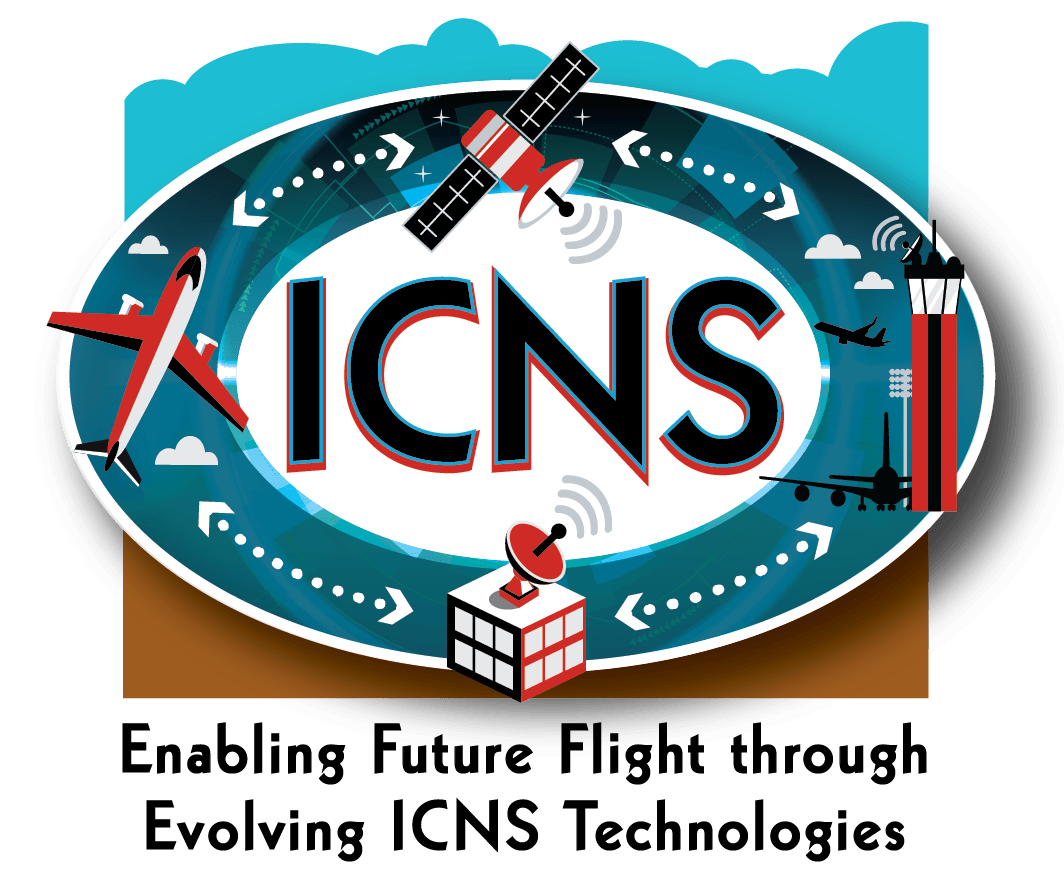 2019
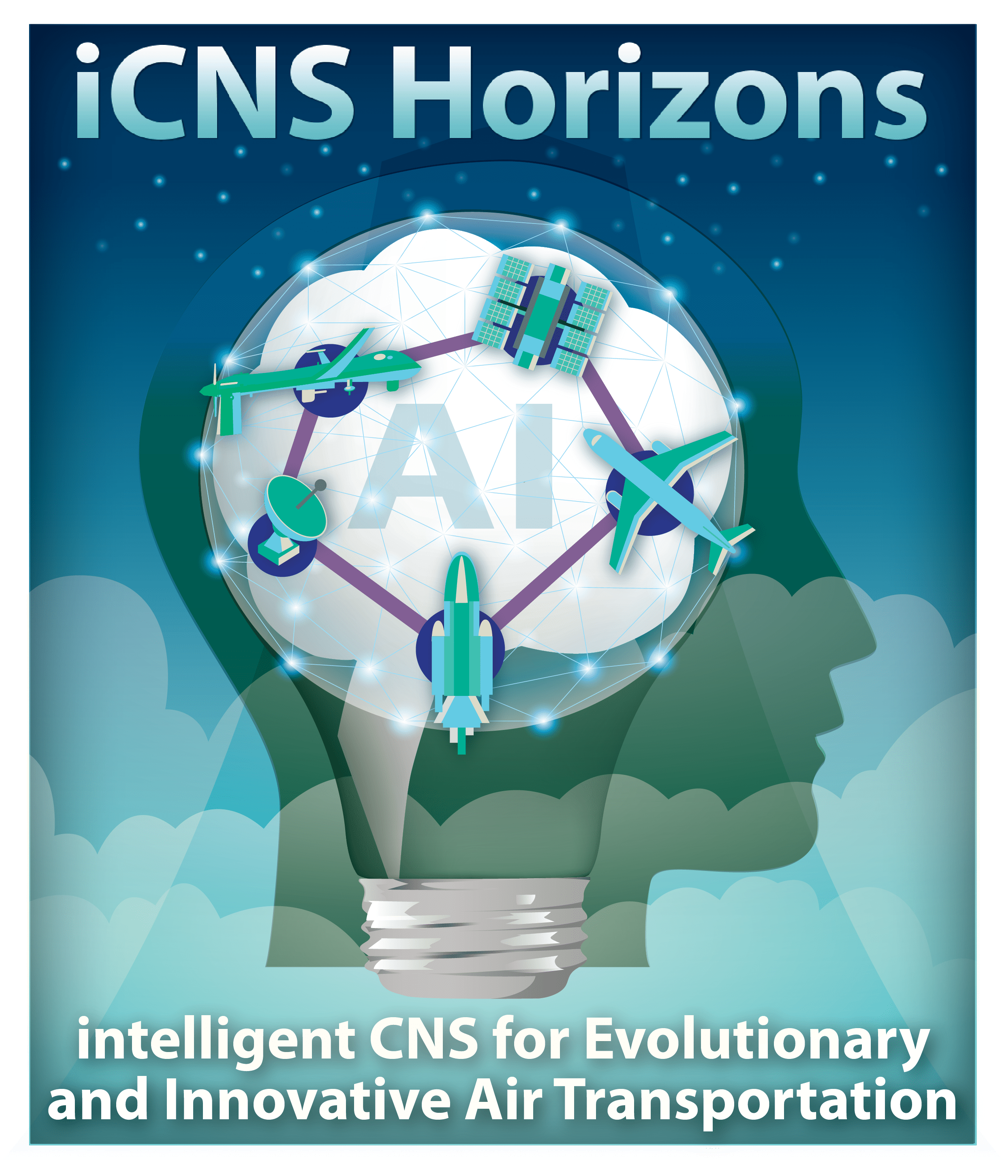 2020
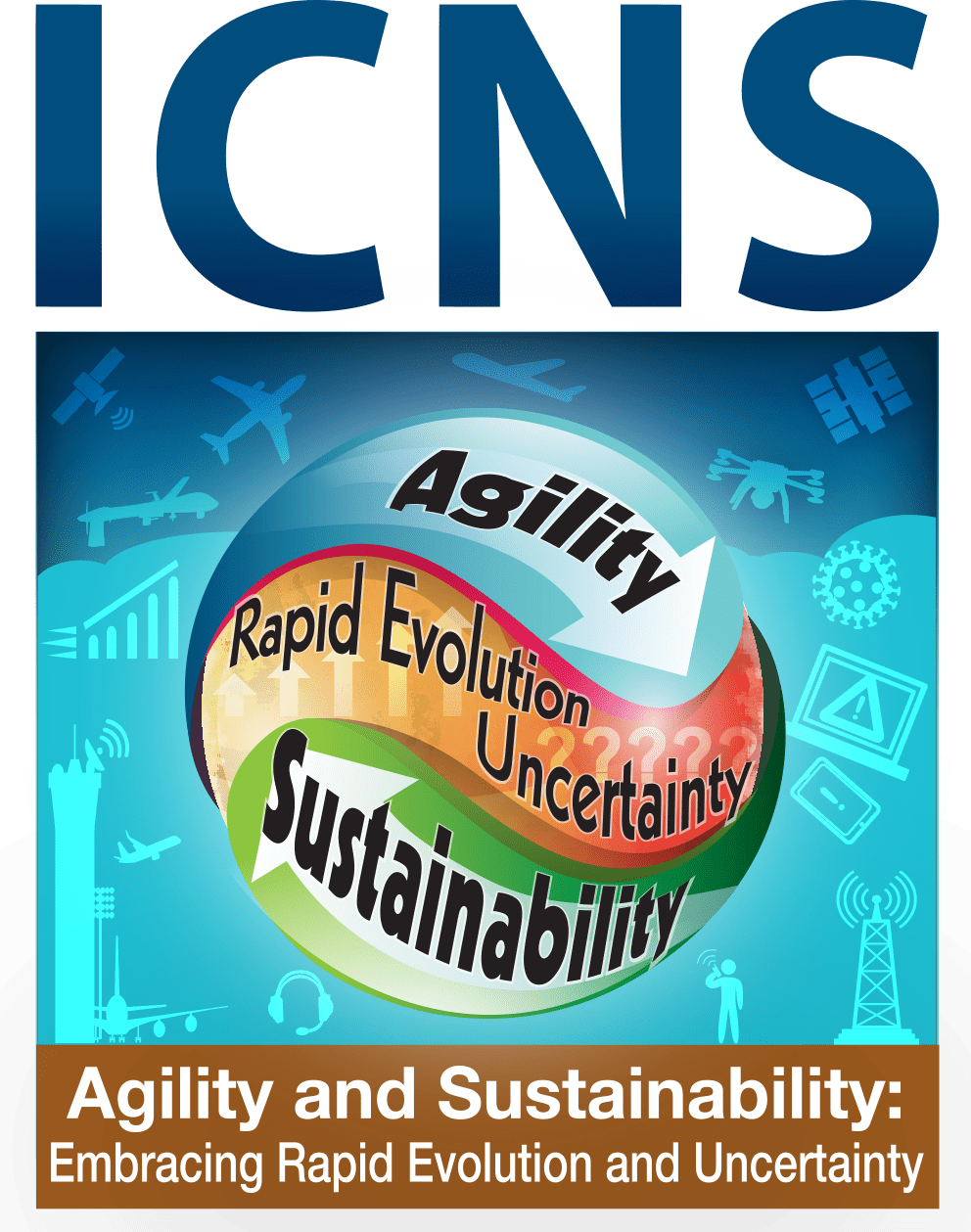 2021
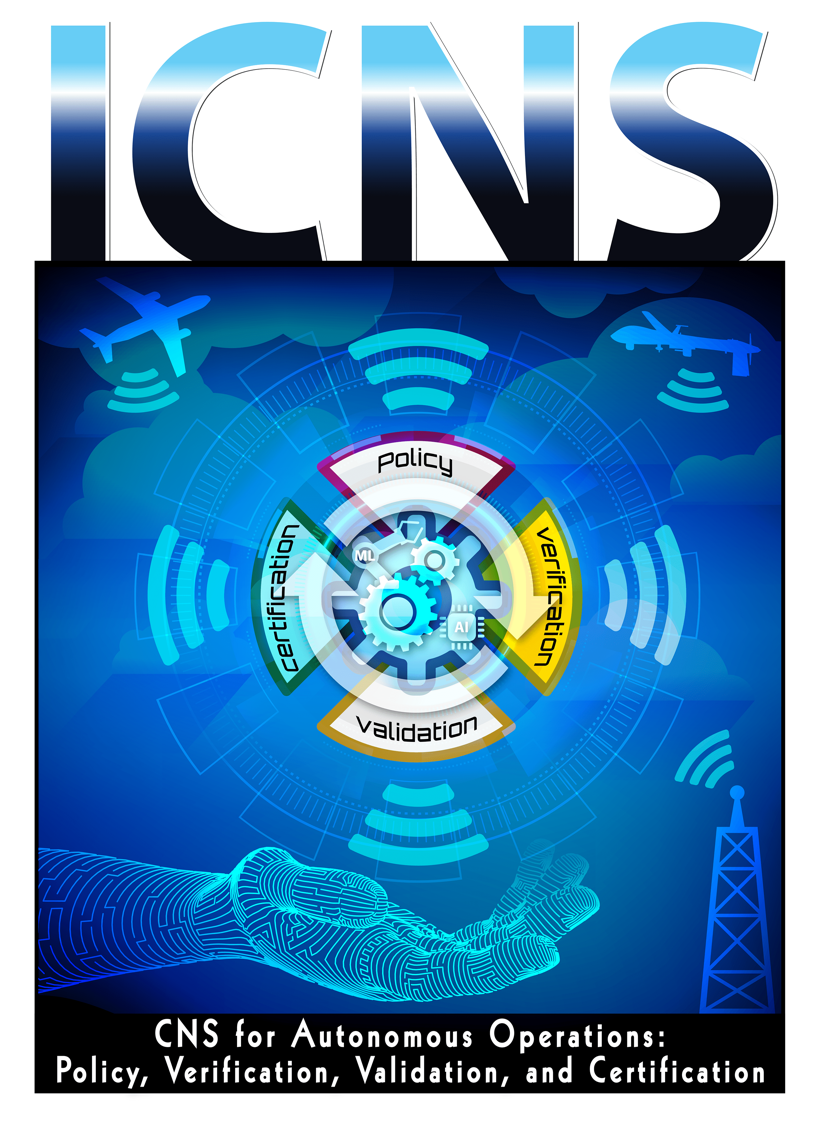 2022
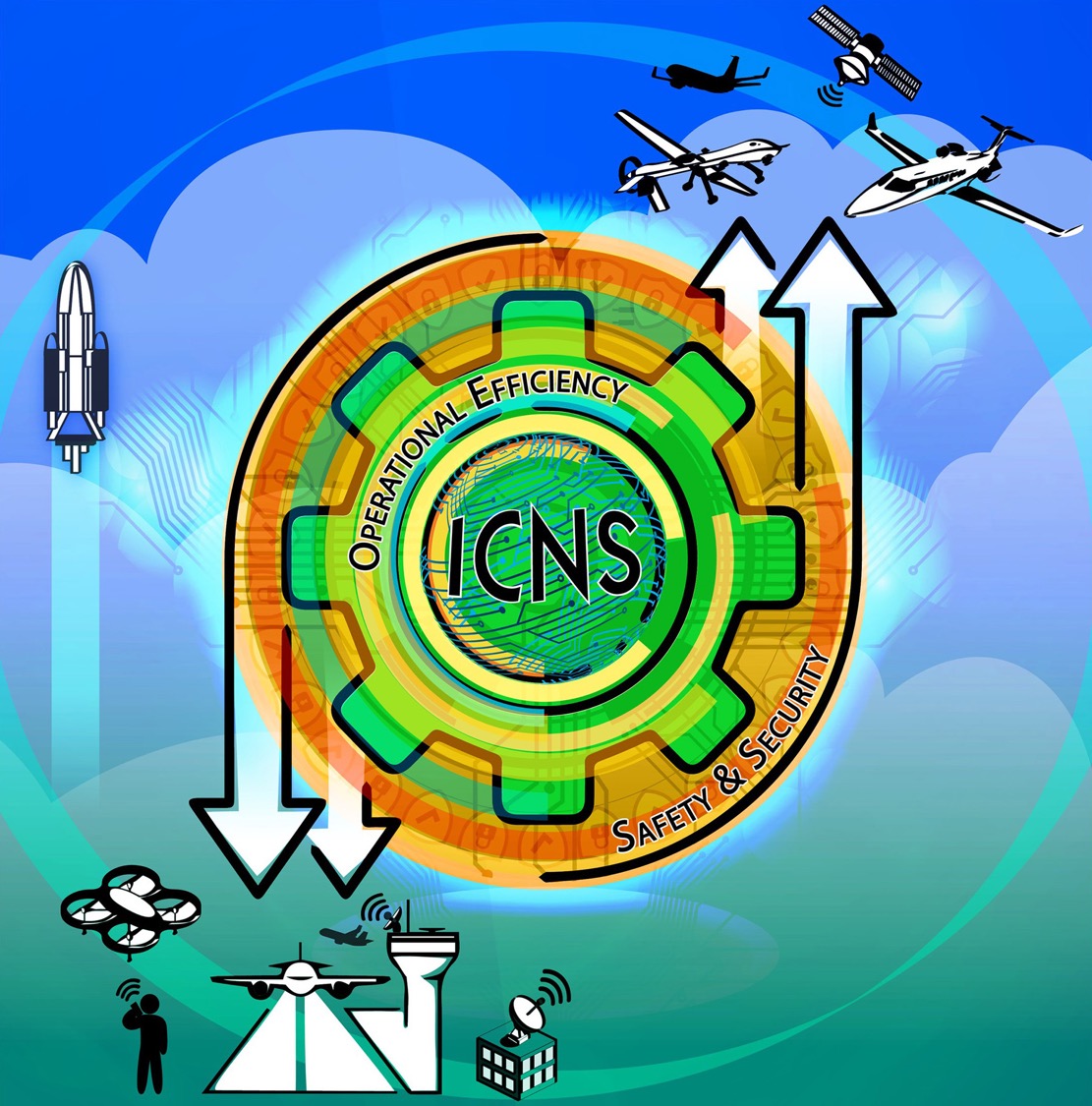 2023
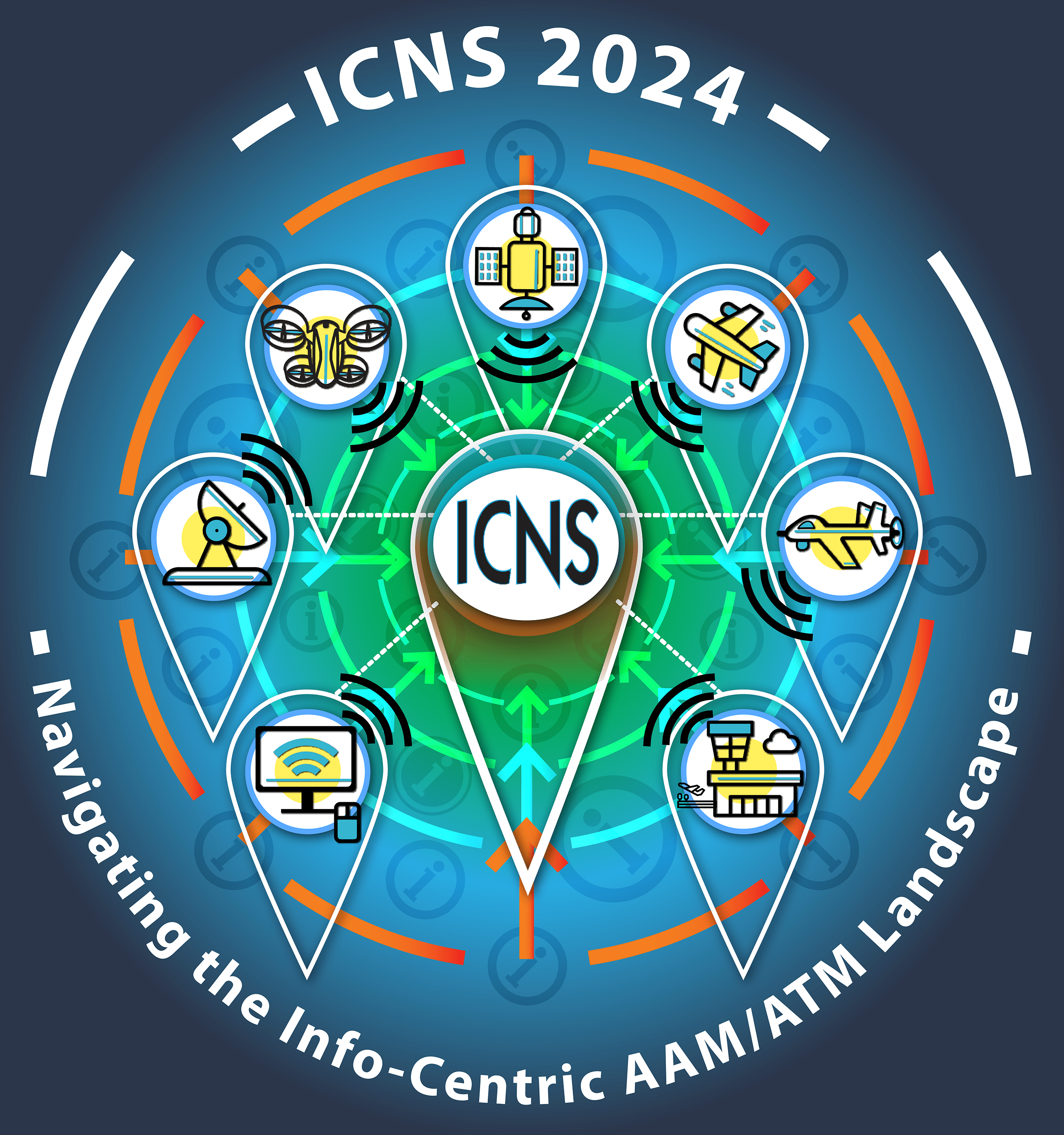 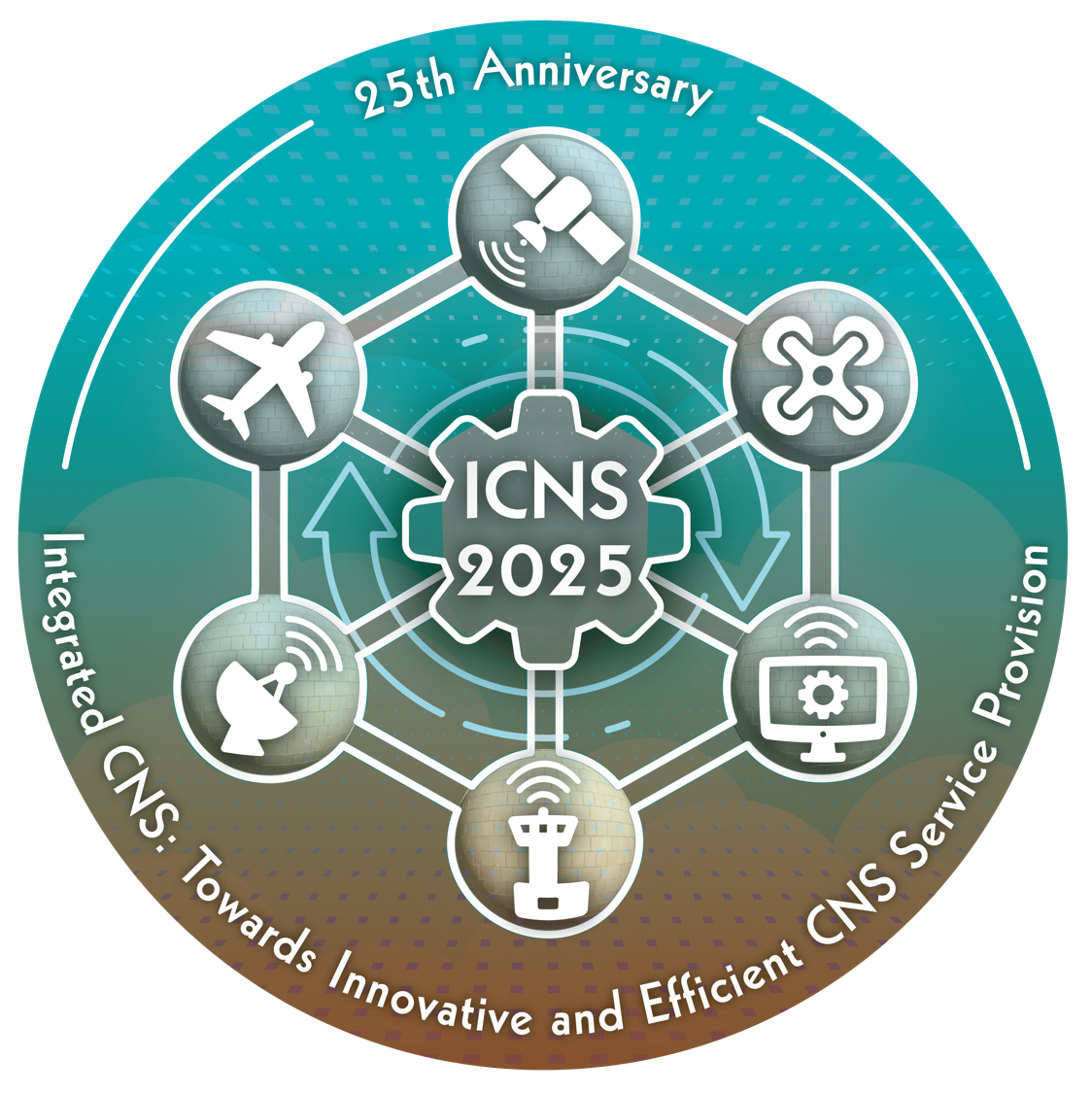 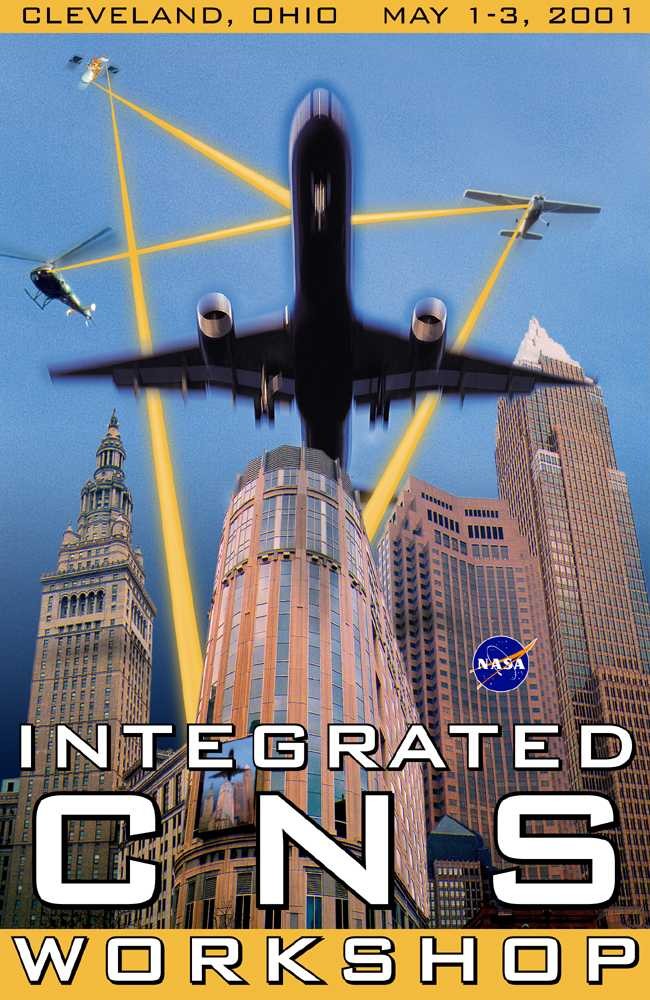 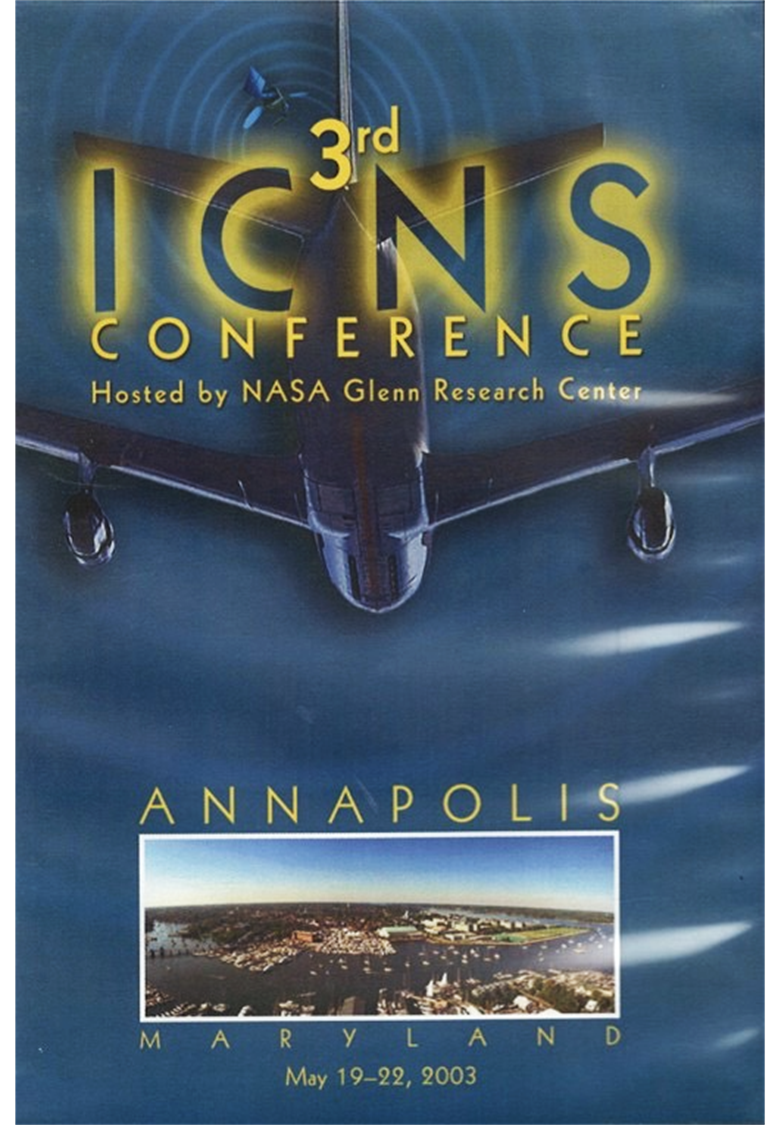 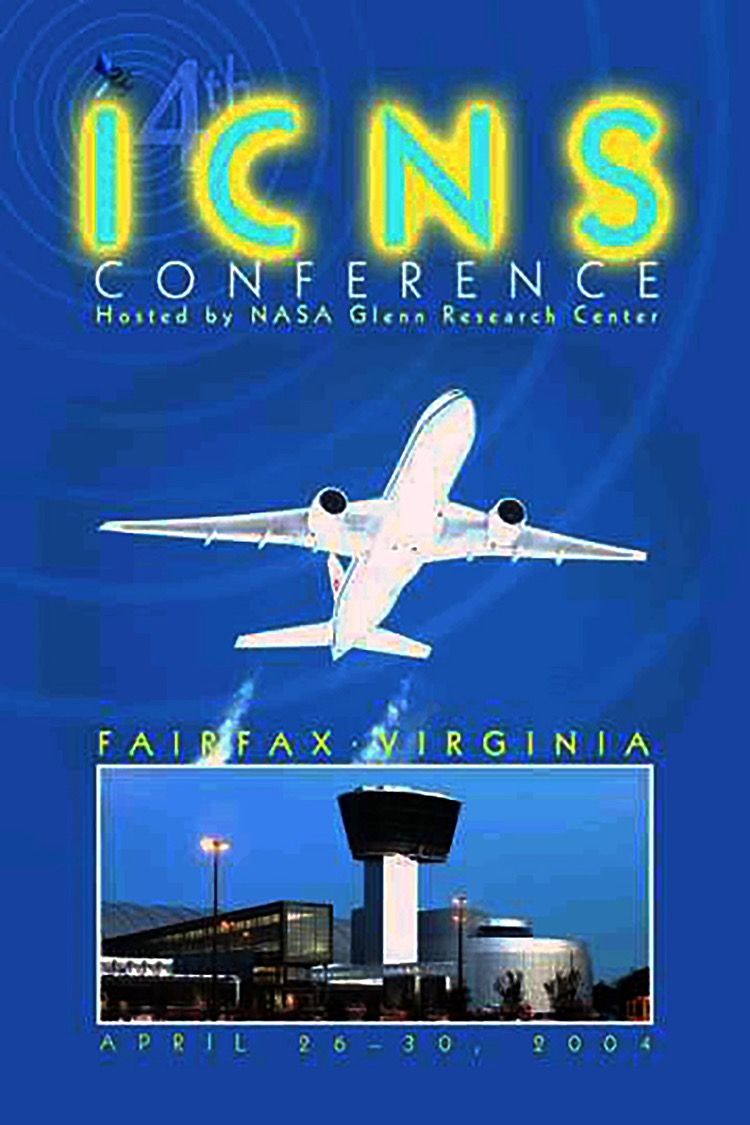 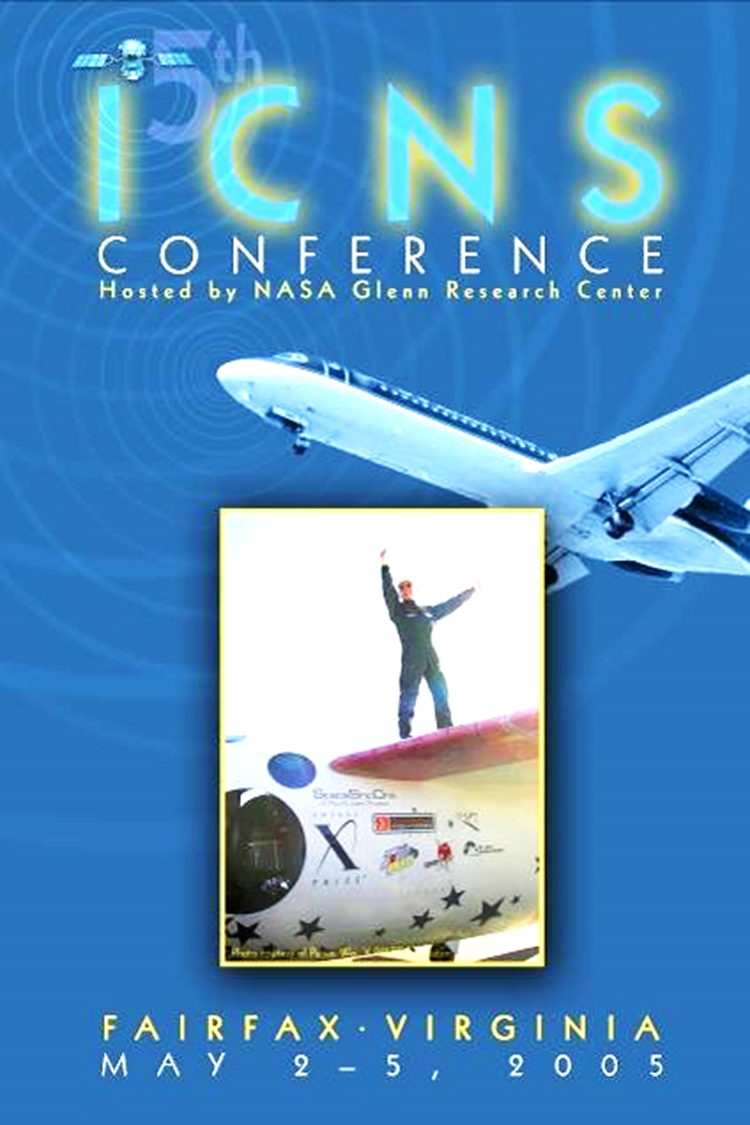 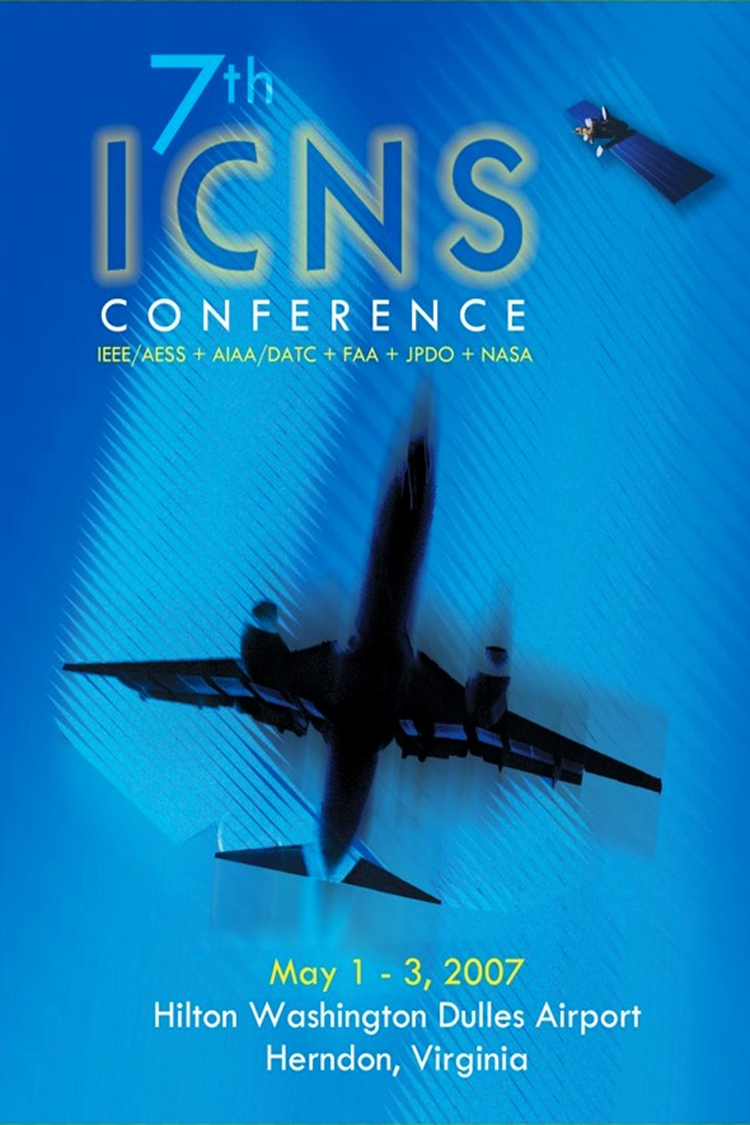 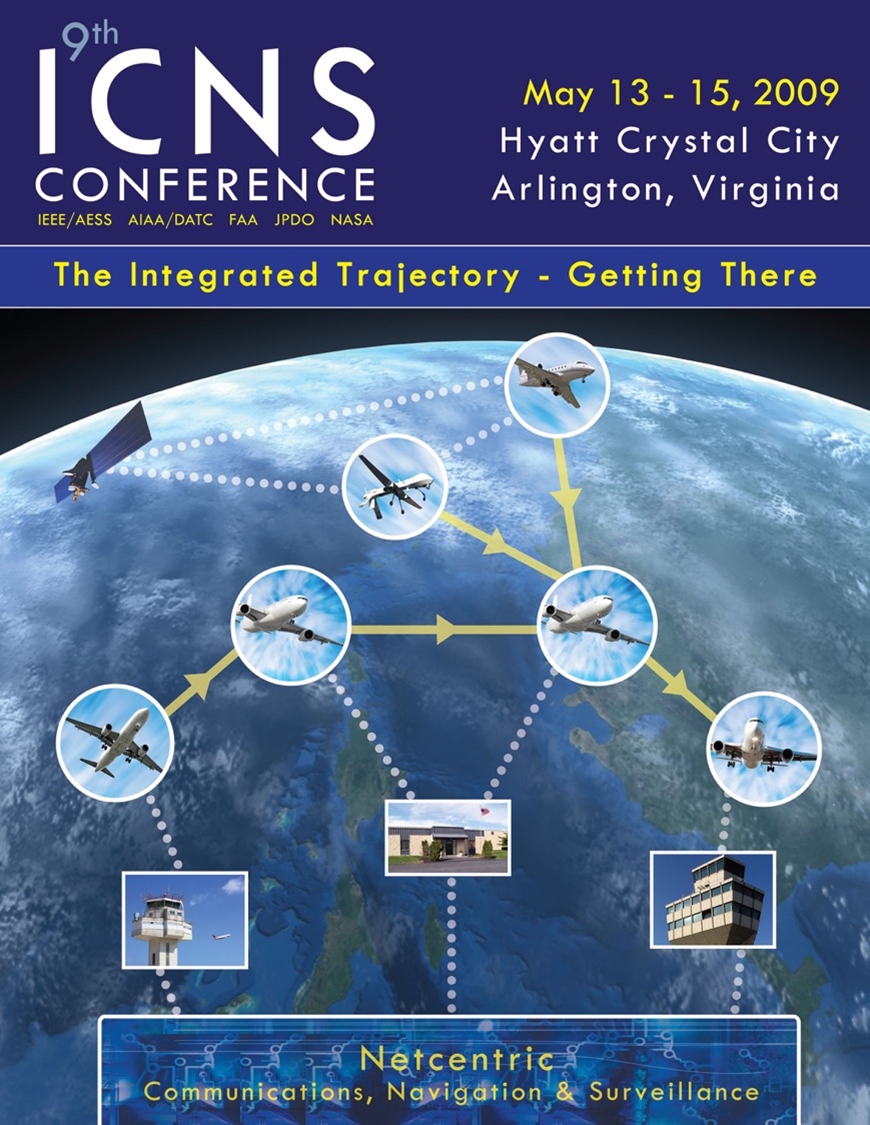 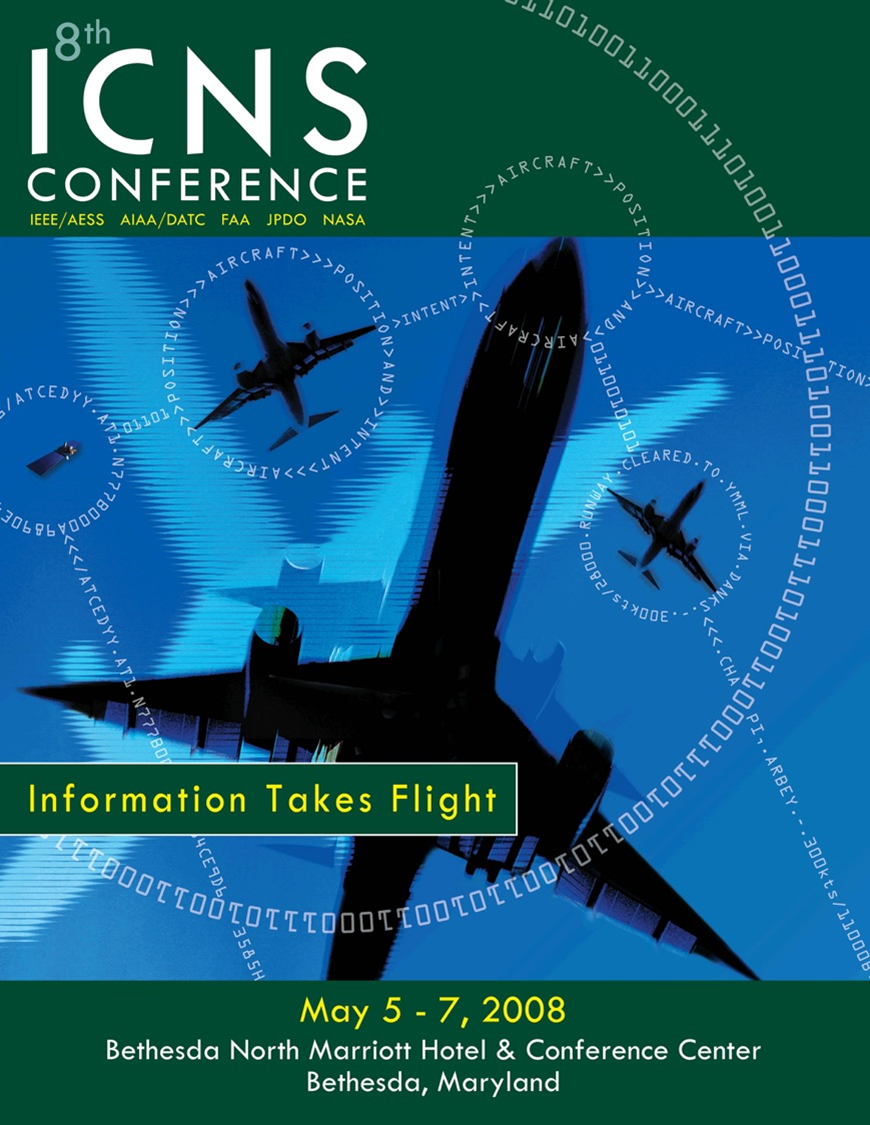 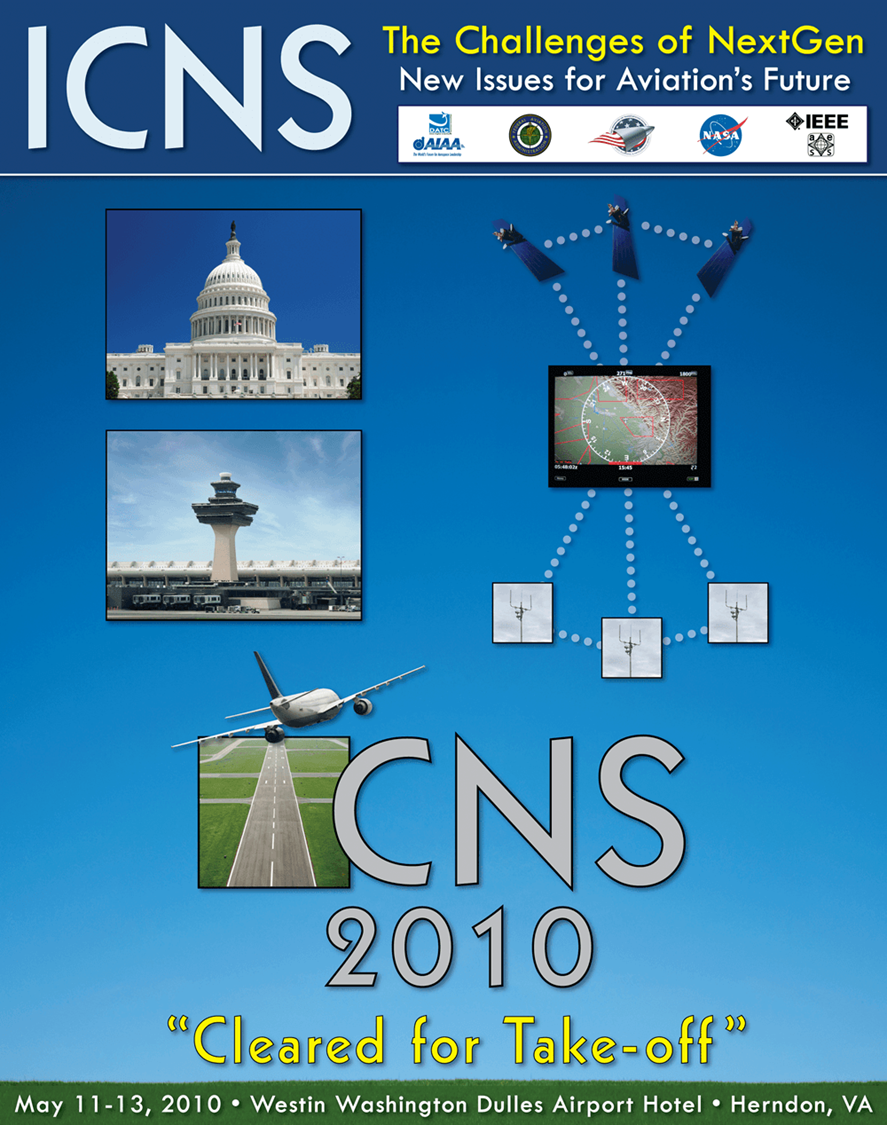 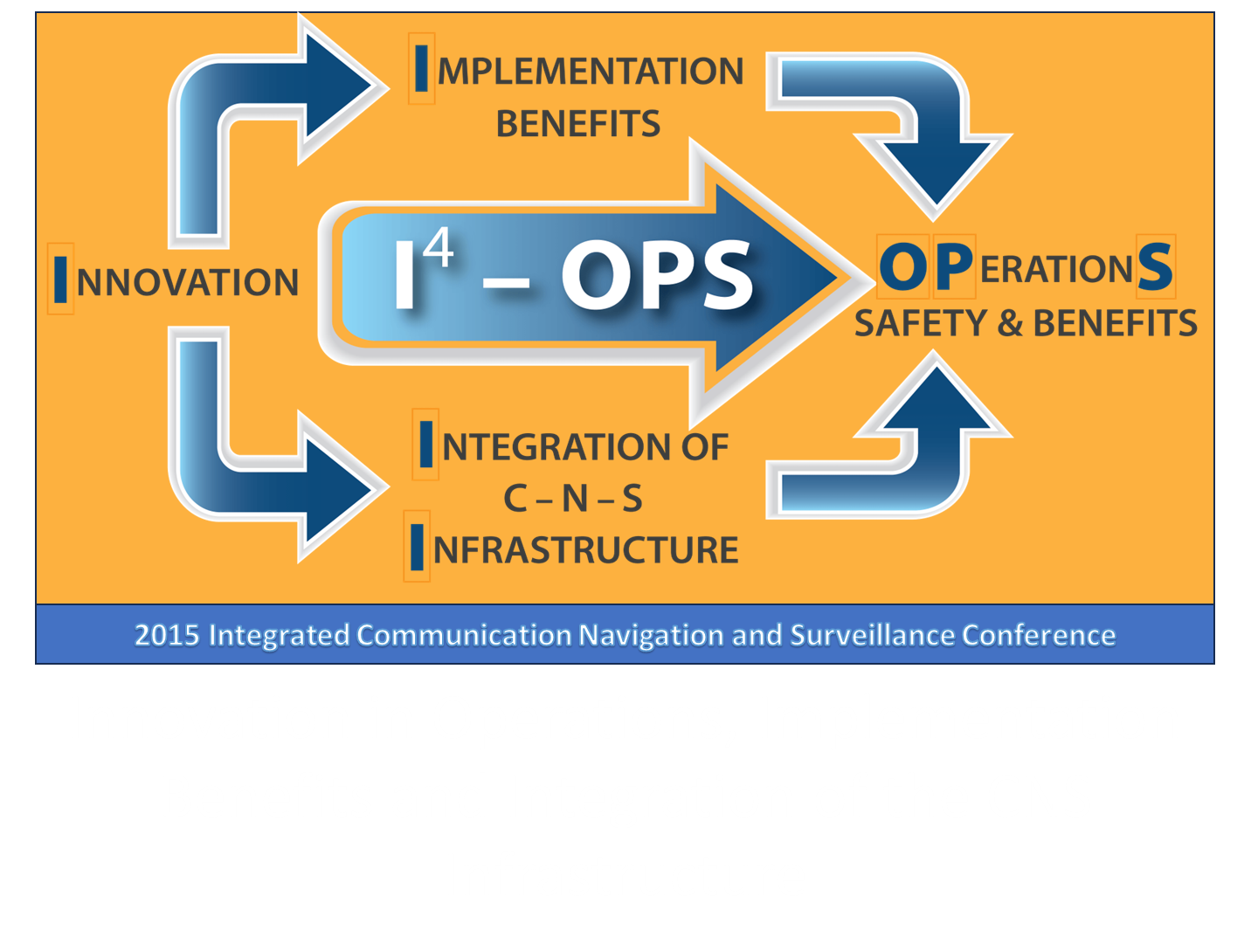 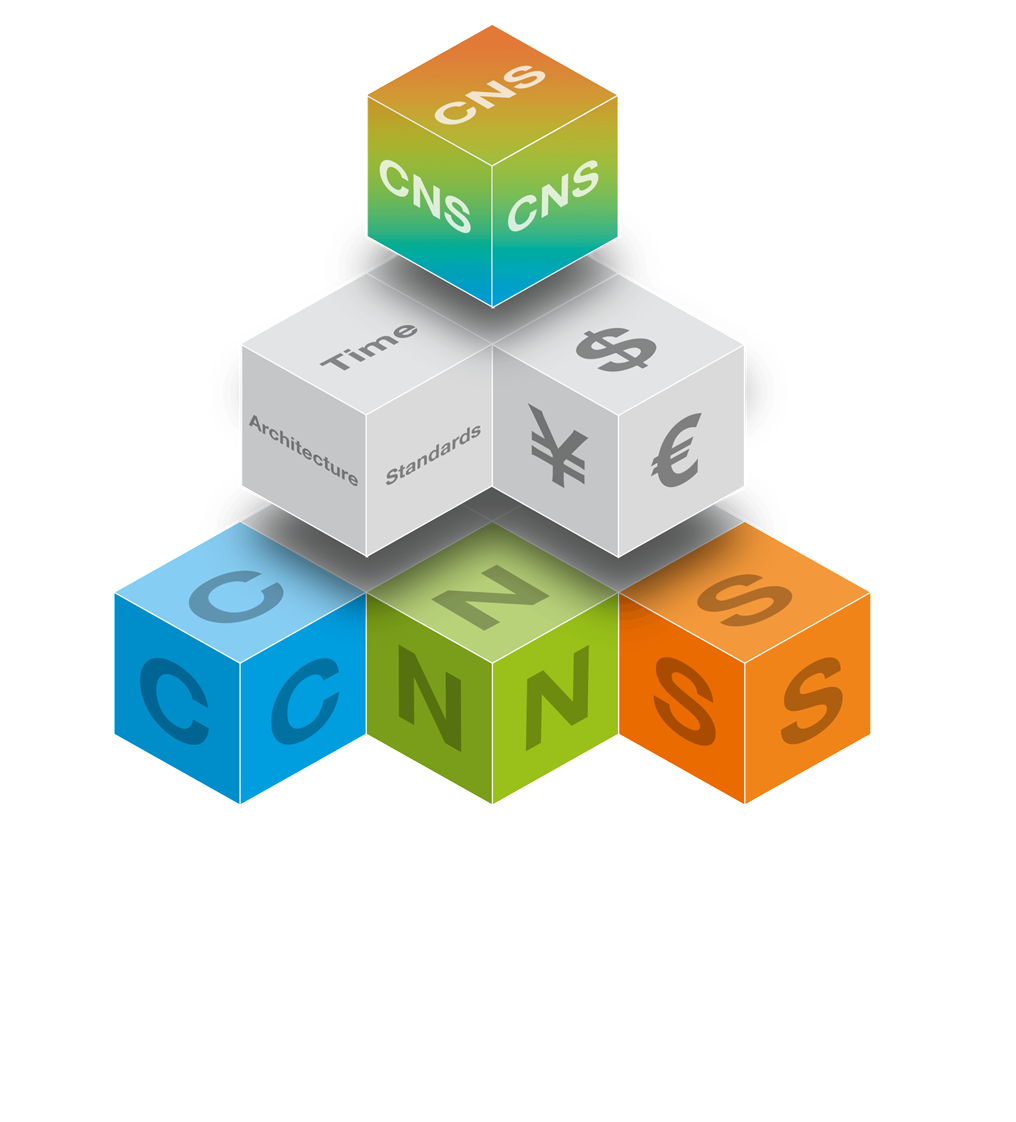 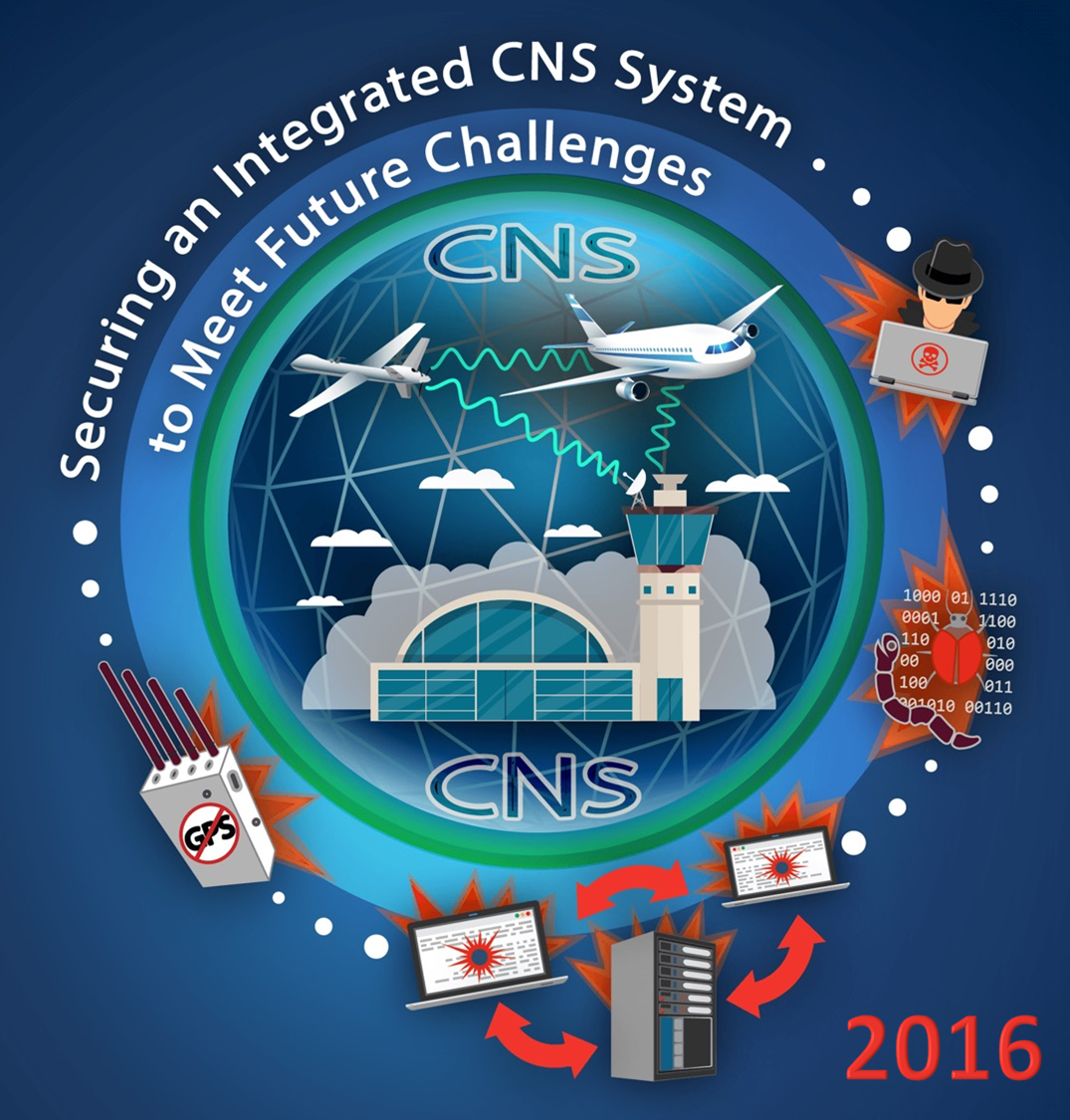 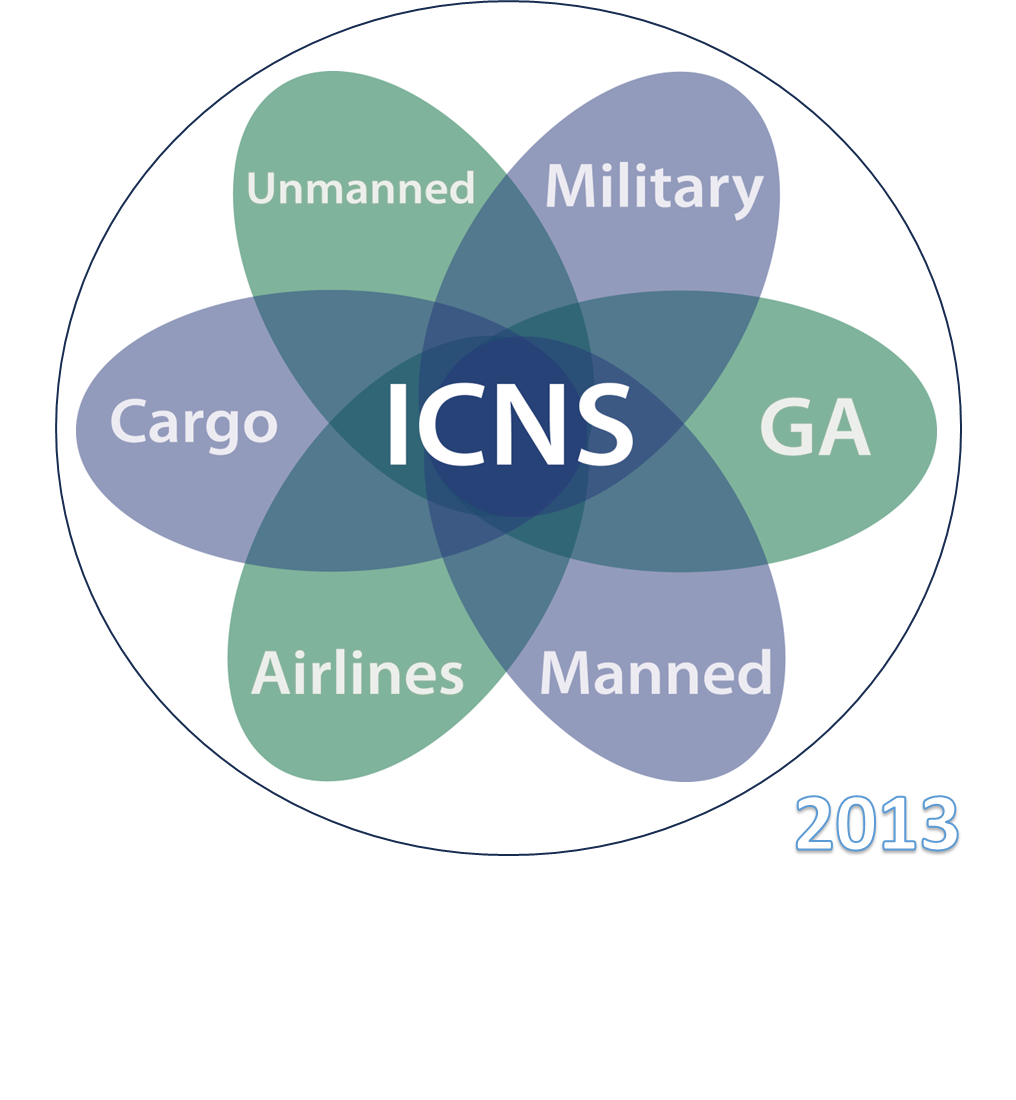 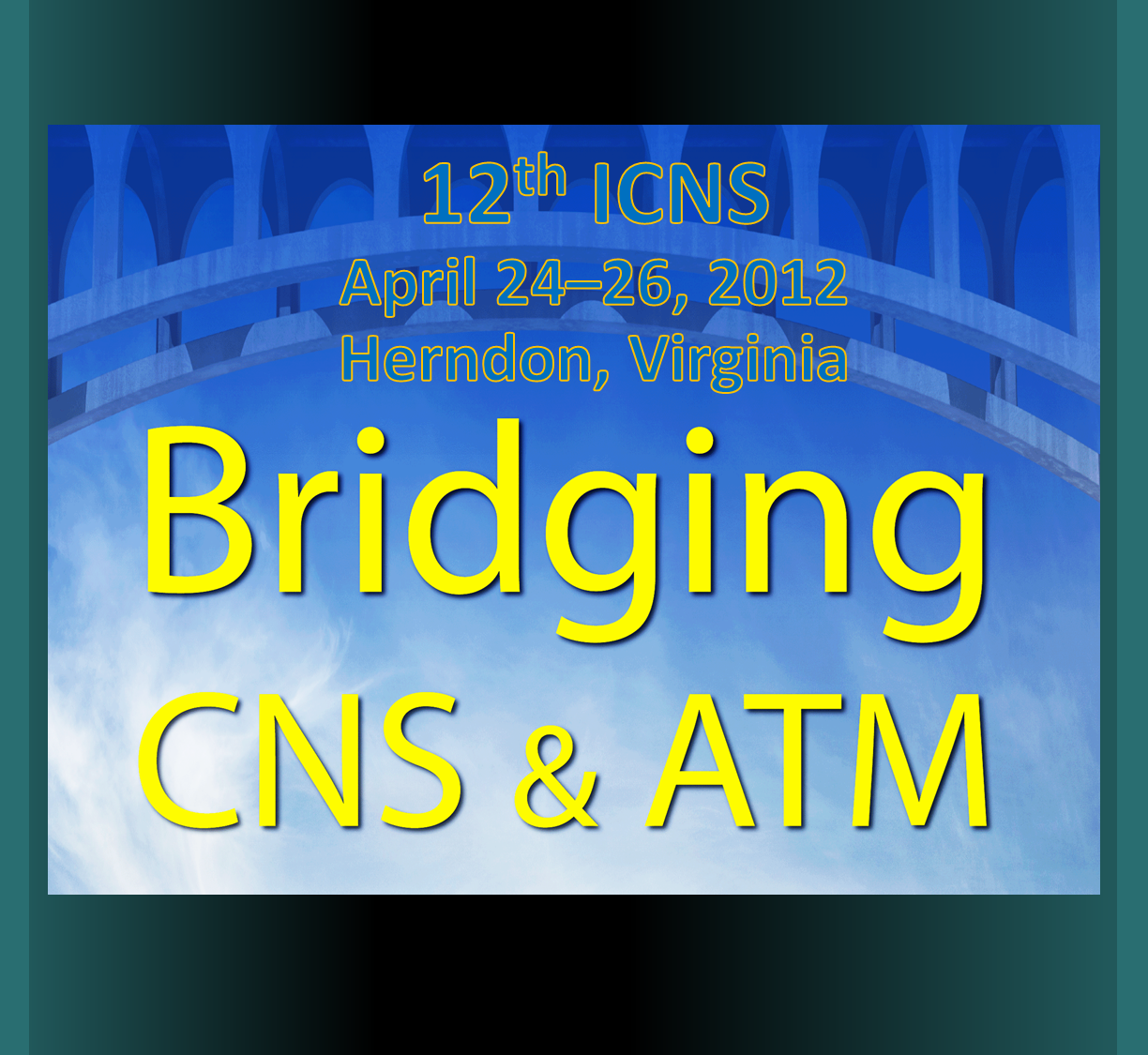 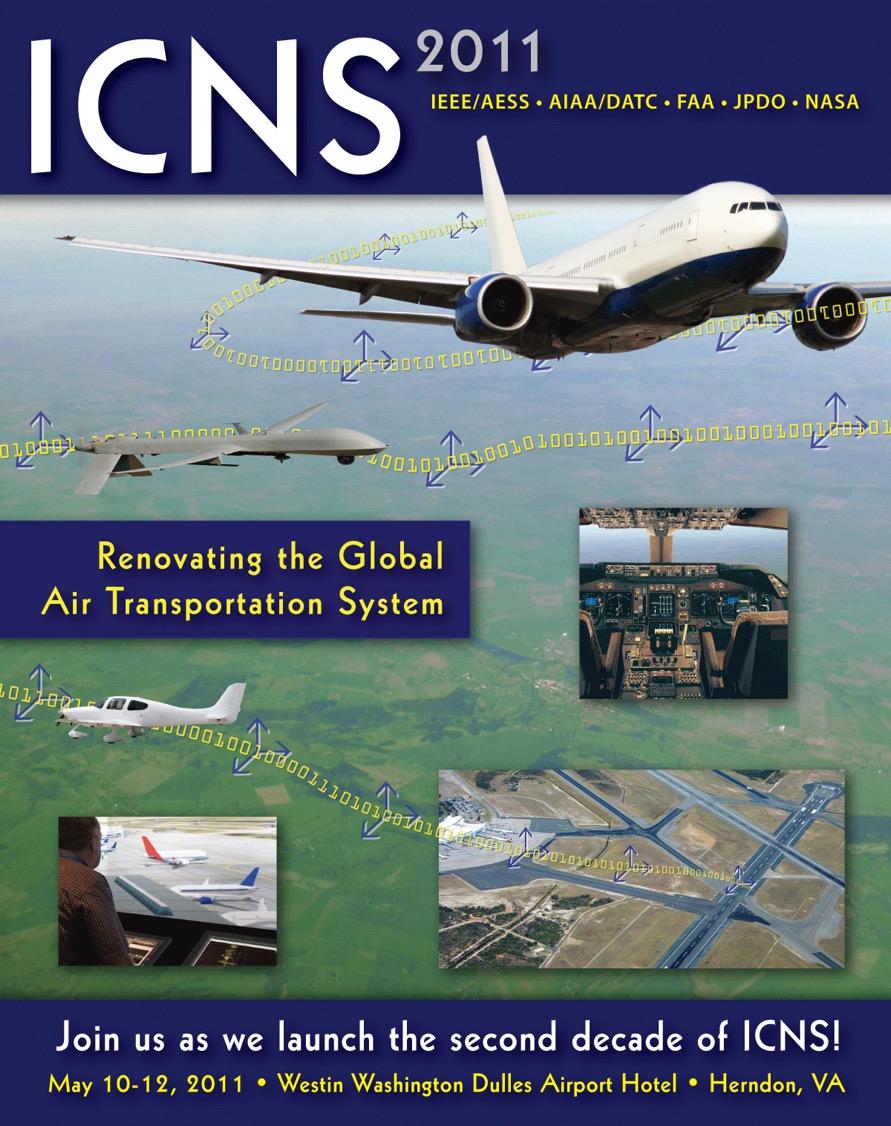 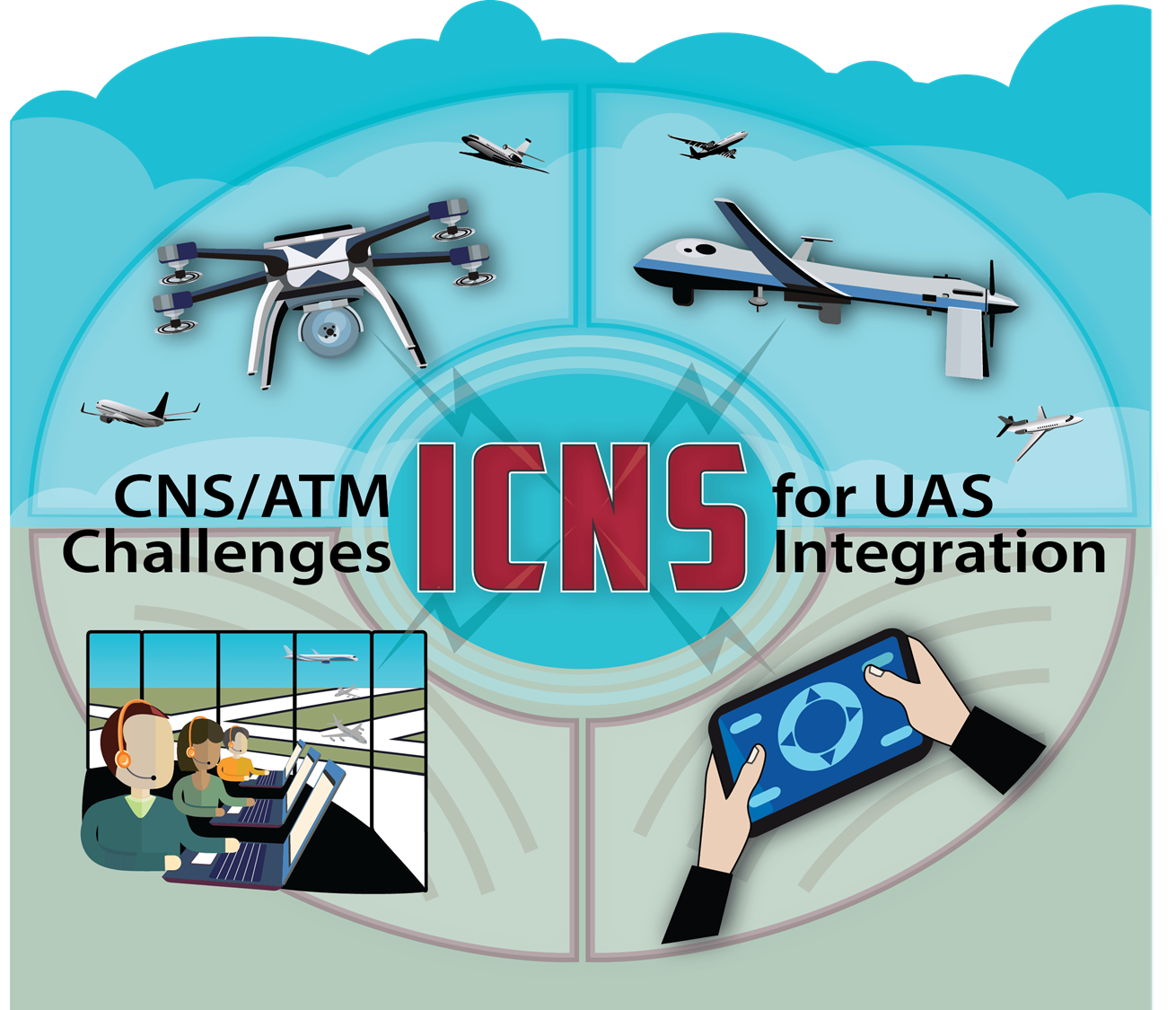 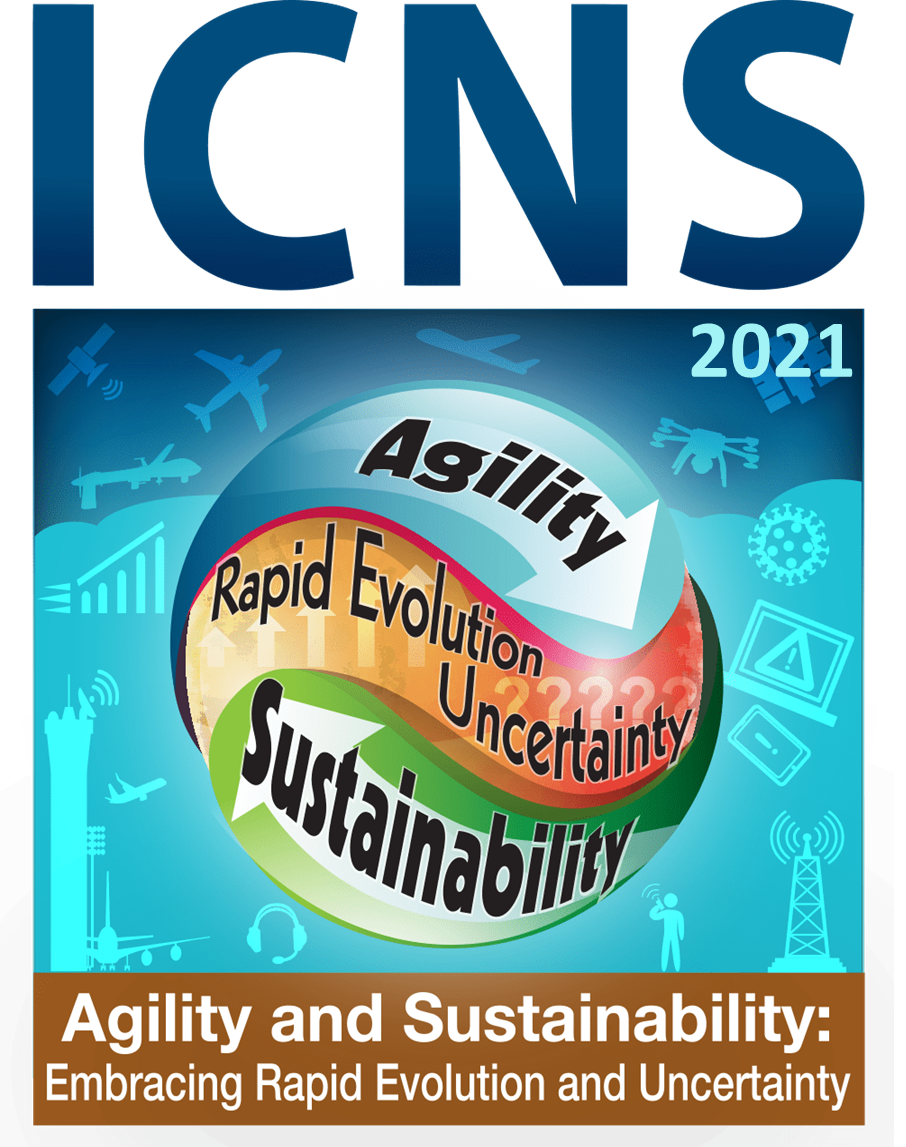 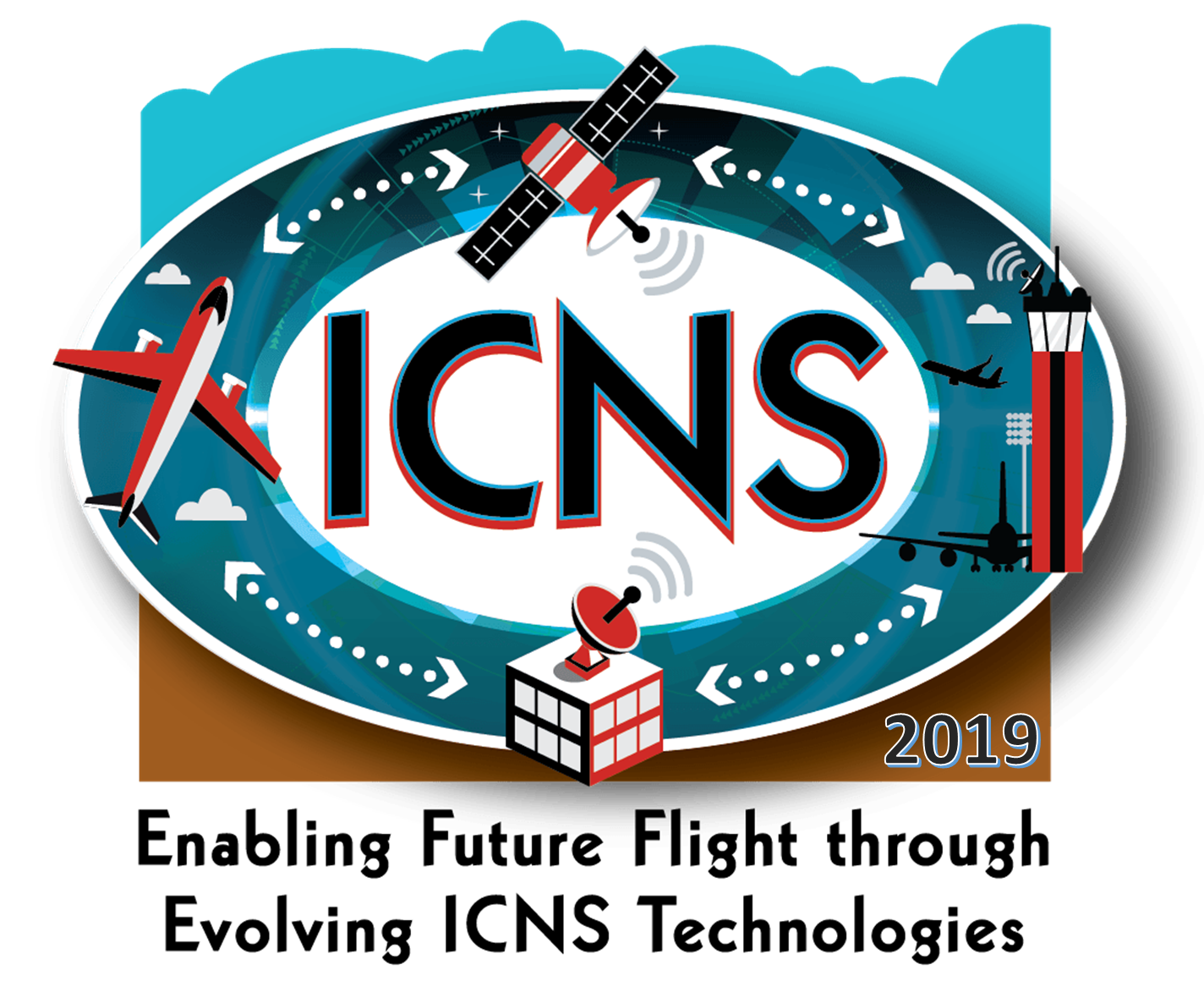 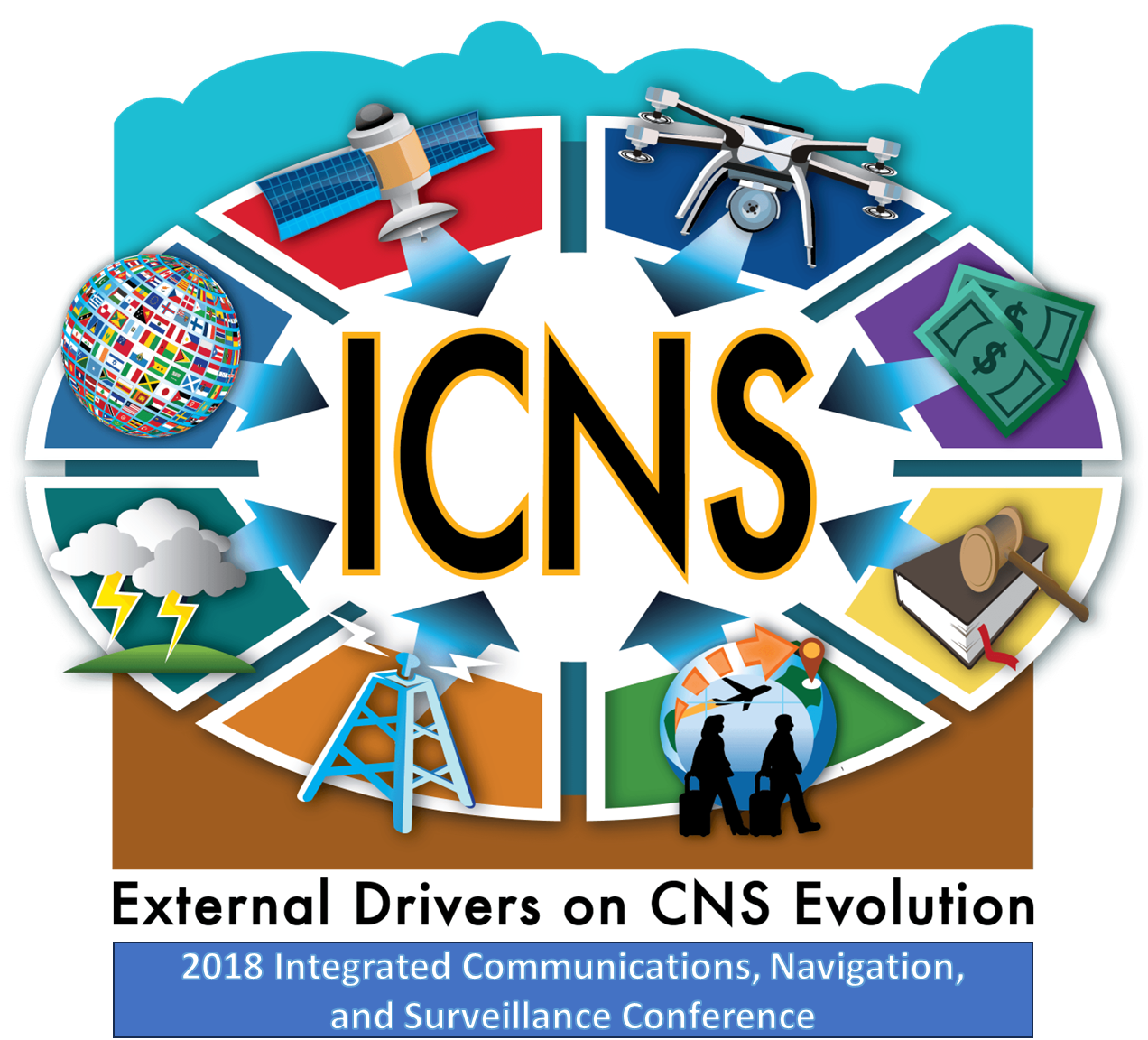 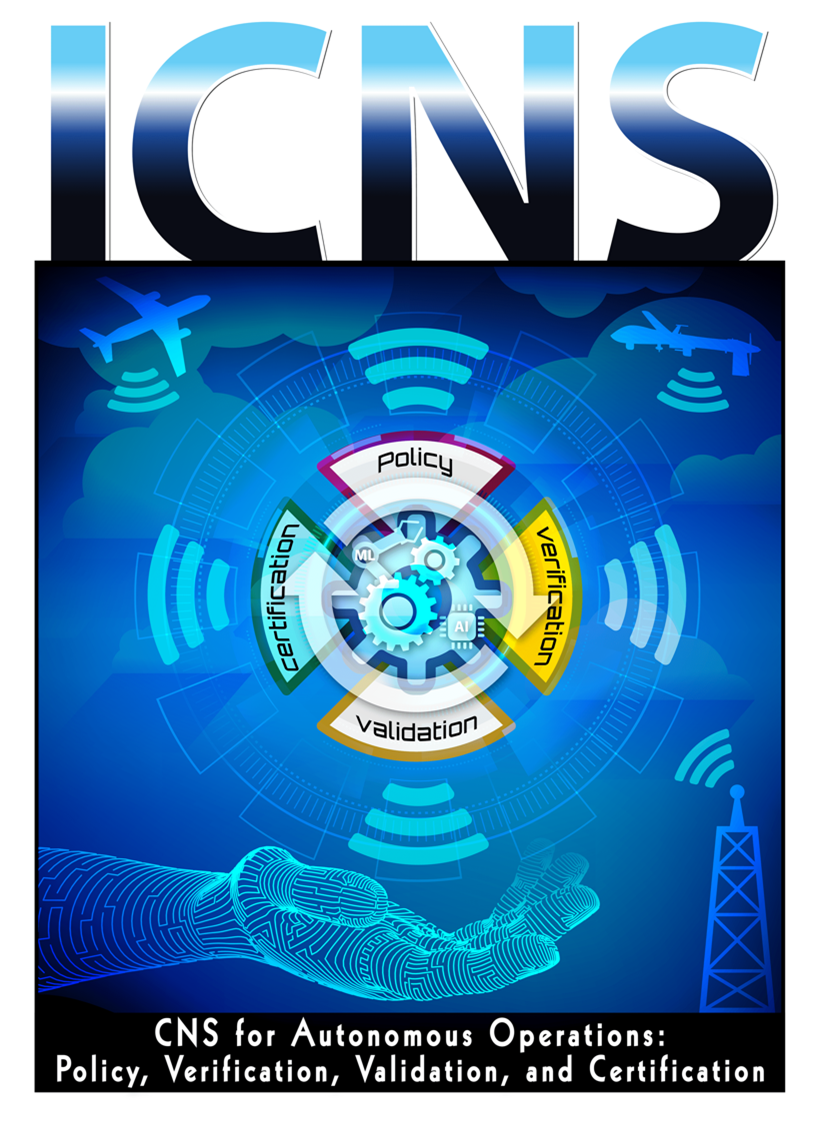 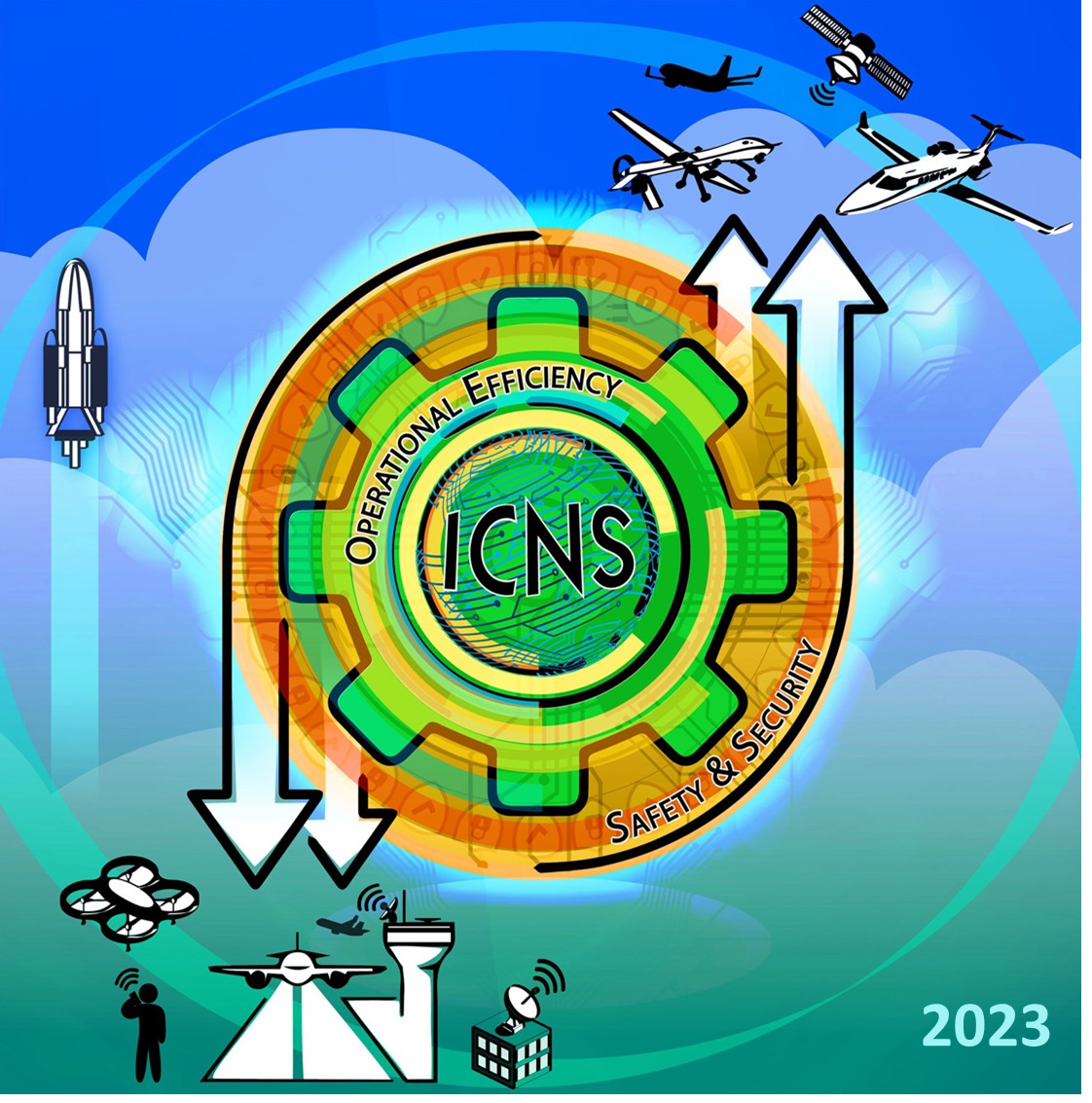 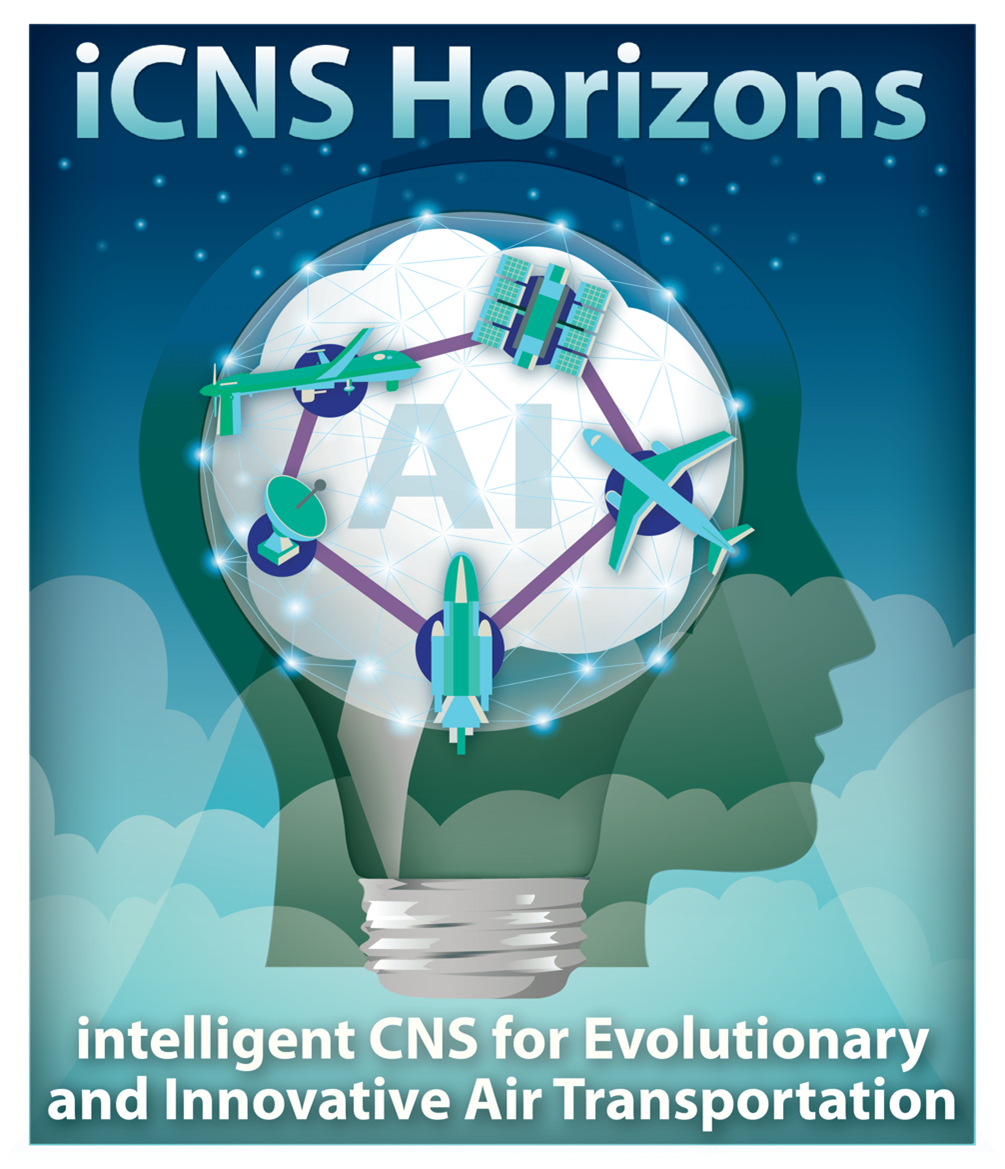 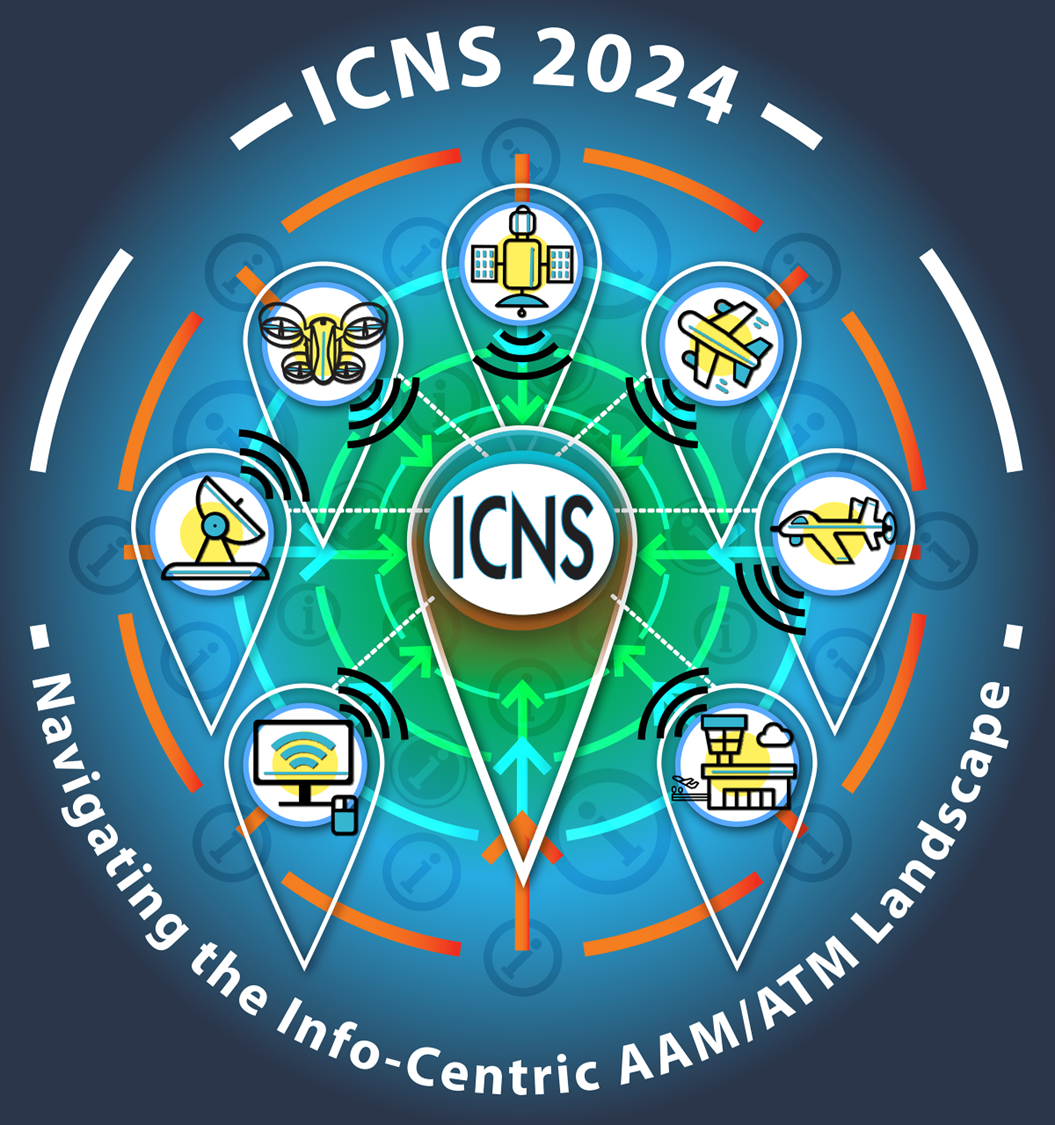 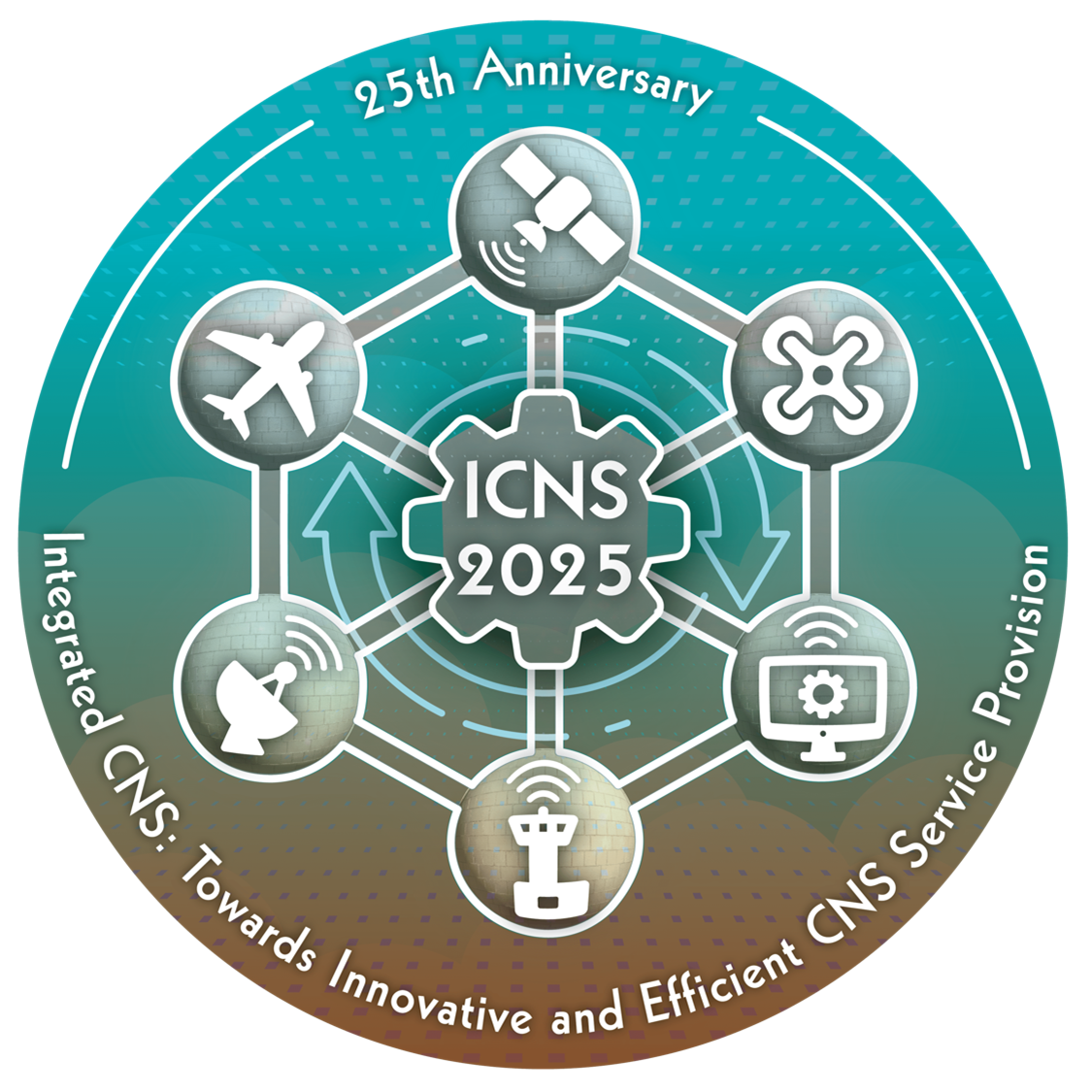 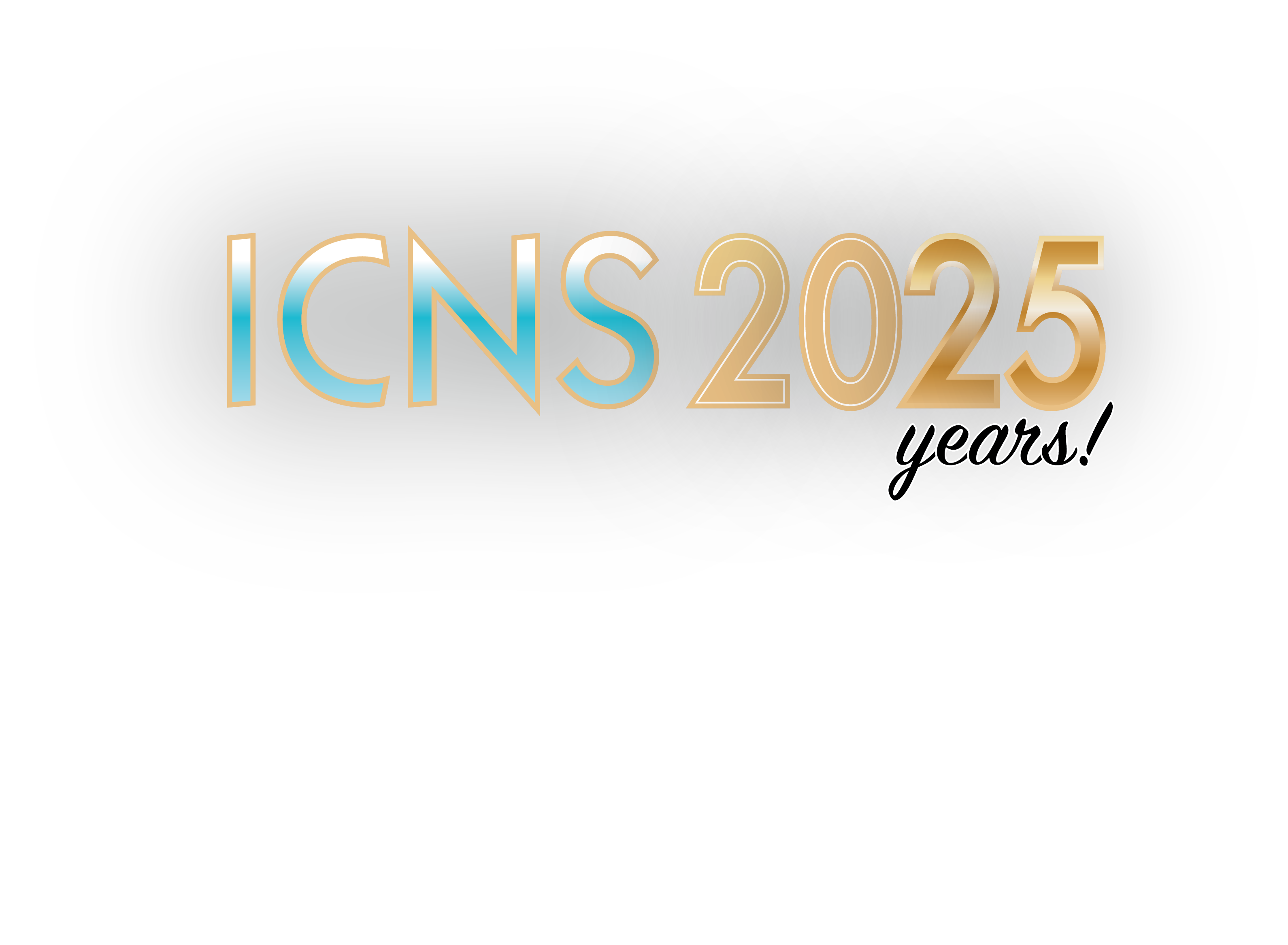 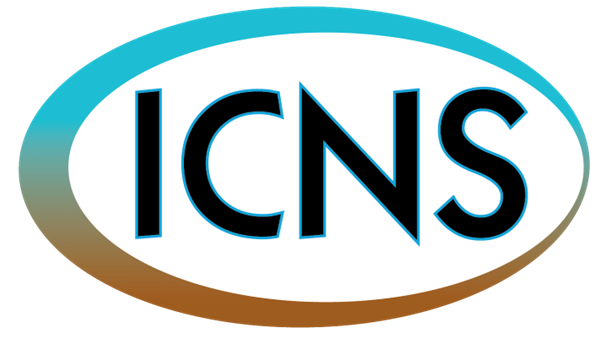 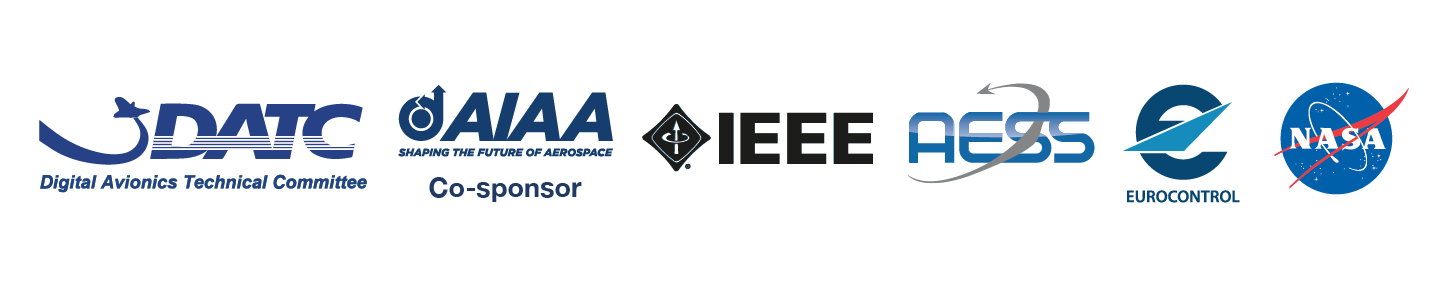